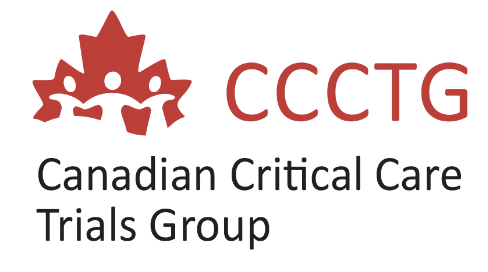 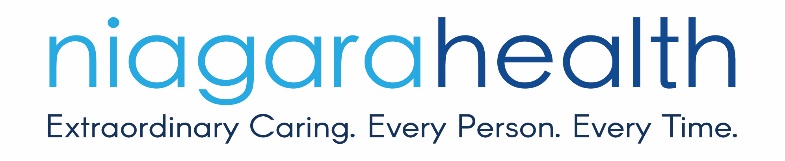 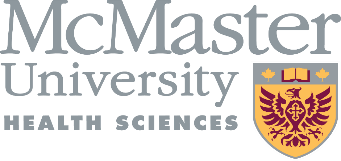 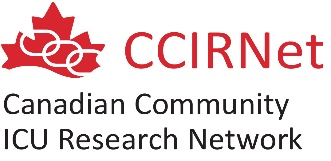 Building Capacity for Research in Community Hospitals in Canada – RICH-Canada Program
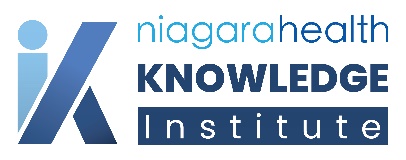 ACT Conference
September 21, 2023
Charlottetown, Prince Edward Island


Jennifer Tsang, MD, PhD, FRCPC, ABOM
Executive Director and Chief Scientist, Niagara Health Knowledge Institute
Intensivist, Physician Co-Lead, Critical Care Research Program, Niagara Health
Associate Professor of Medicine, McMaster University
Regional Deputy Research Director, Internal Medicine Residency Program, McMaster University
1
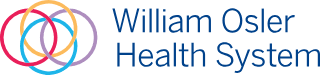 Land Acknowledgement
Charlottetown, Prince Edward Island
In the spirit of Reconciliation, we acknowledge that the land upon which we gather is unceded Mi’kmaq territory. Epekwitk (Prince Edward Island), Mi’kma’ki, is covered by the historic Treaties of Peace and Friendship. We pay our respects to the Indigenous Mi’kmaq People who have occupied this Island for over 12,000 years; past, present and future.
Niagara Region, Ontario
We acknowledge that the land on which Niagara Health is located is part of the traditional territory of the Haudenosaunee and Anishinaabe Peoples. We also acknowledge that the land of the Niagara Region is covered by the Upper Canada Treaties and is within the land protected by the Dish with One Spoon Wampum Agreement.
2
Disclosure
Clinician scientist in a community hospital
Received funding from:
CIHR 
PSI Foundation
McCall MacBain Foundation
Mohawk-Medbuy – non-profit organization
COVID-19 Network of Clinical Trials Networks (CIHR)
ACT Consortium (CIHR)
3
Objectives
RICH-Canada Program timeline
Advocacy 
Data
Community of practice
Support
Status
Future work
4
RICH-Canada Program Timeline
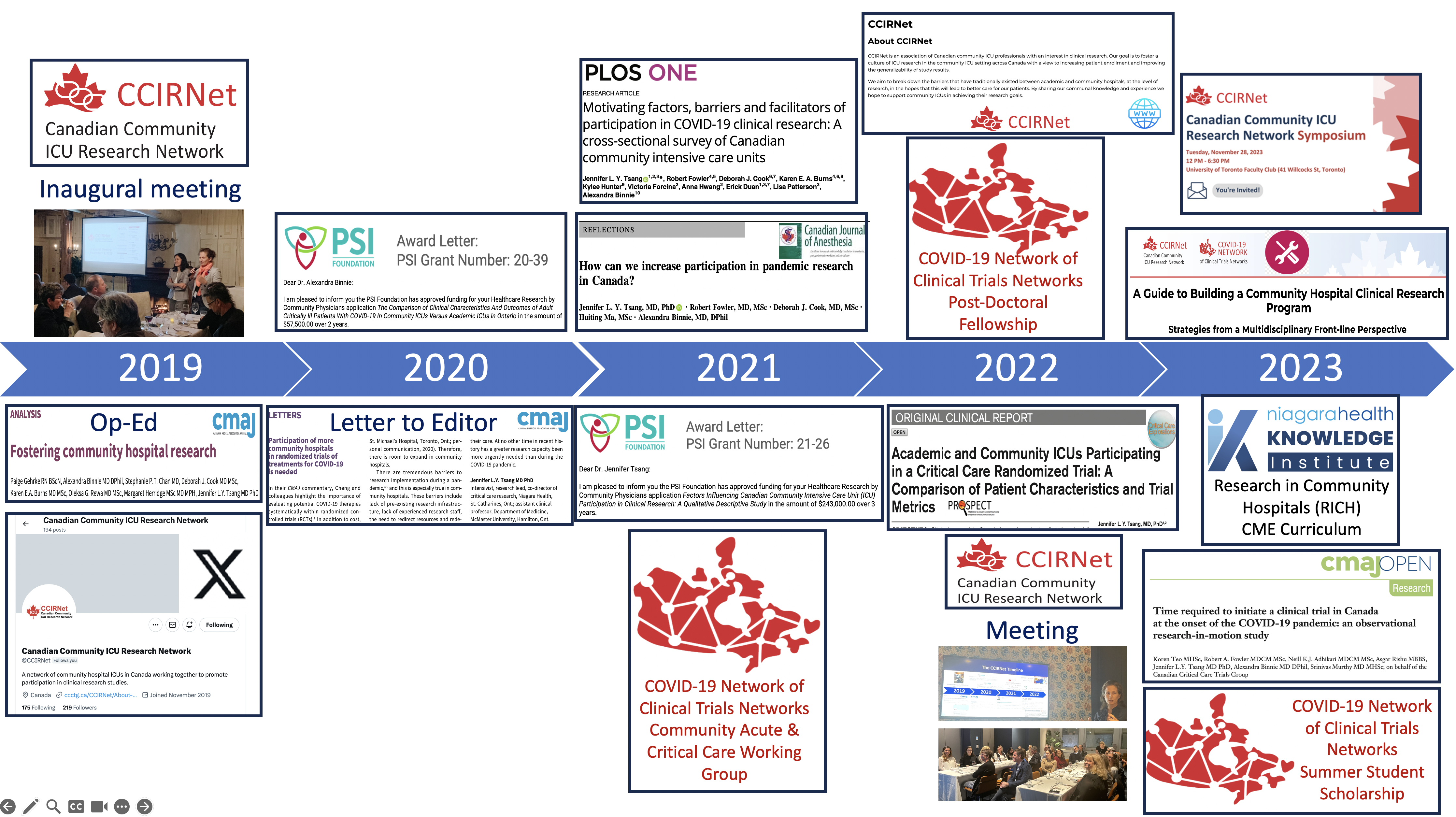 5
Advocacy
2017
2019
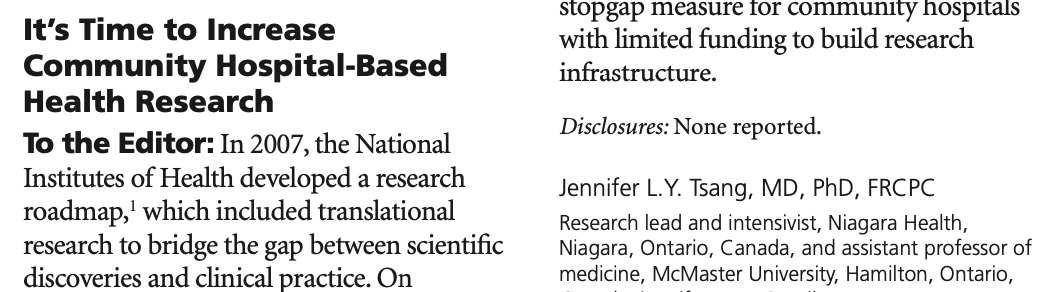 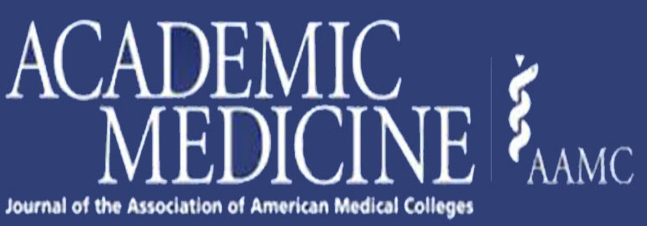 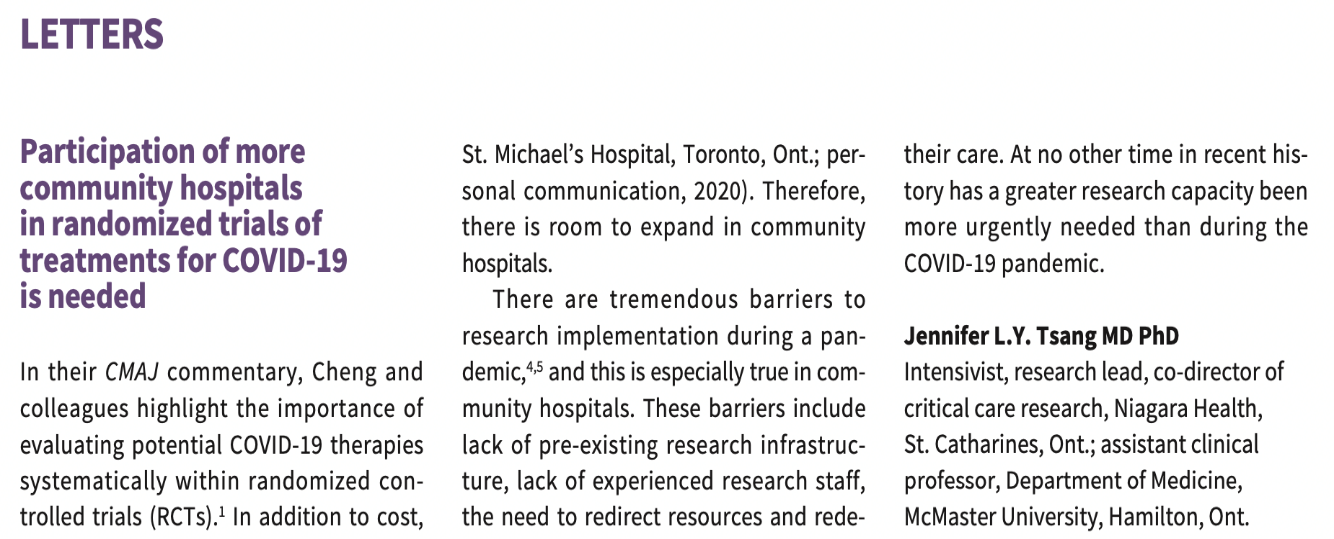 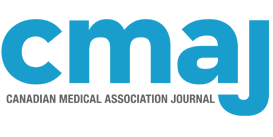 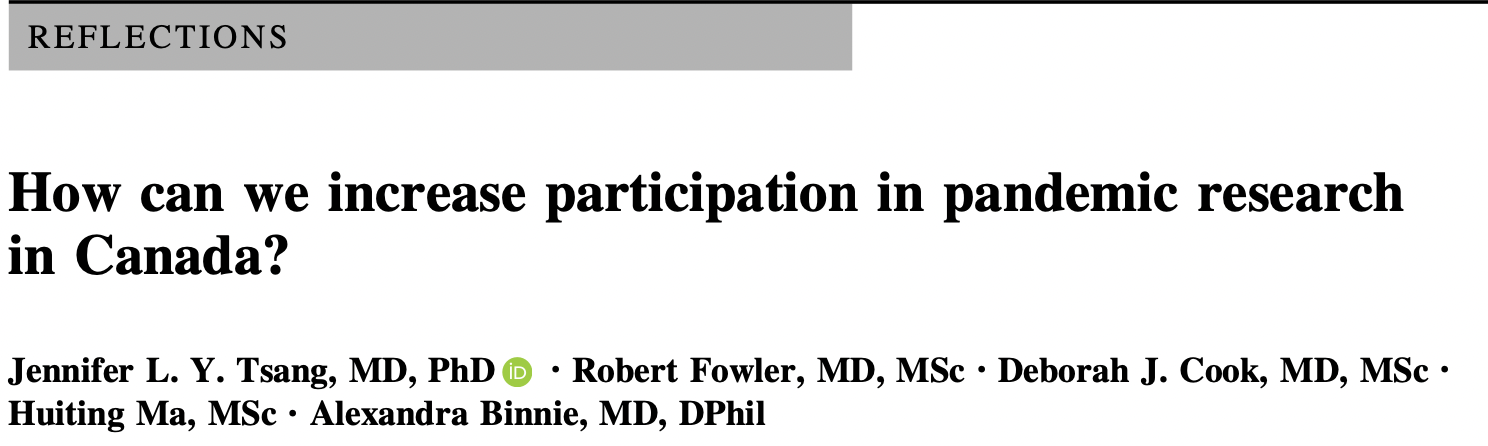 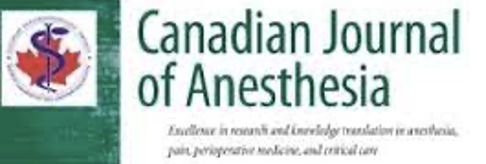 2020
2021
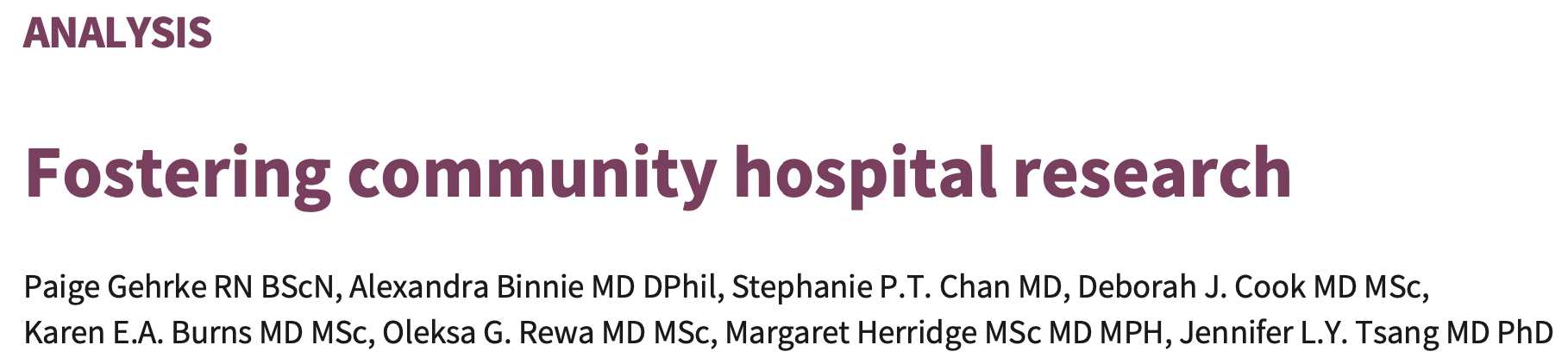 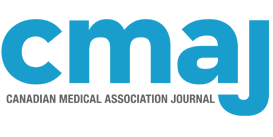 6
Advocacy
Geographical difference
<10% of hospitals are academic hospitals
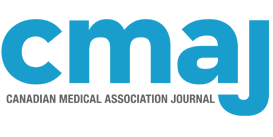 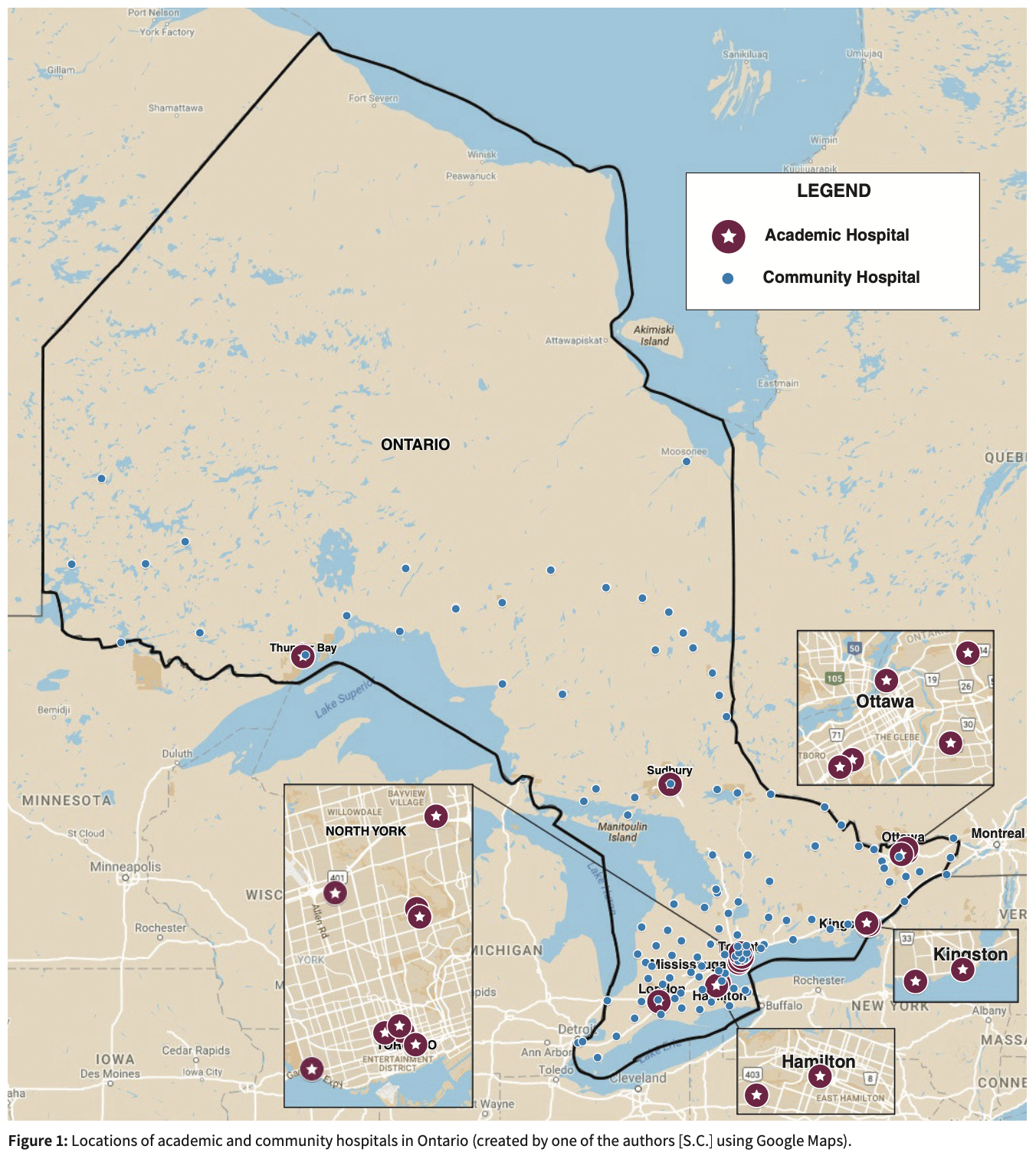 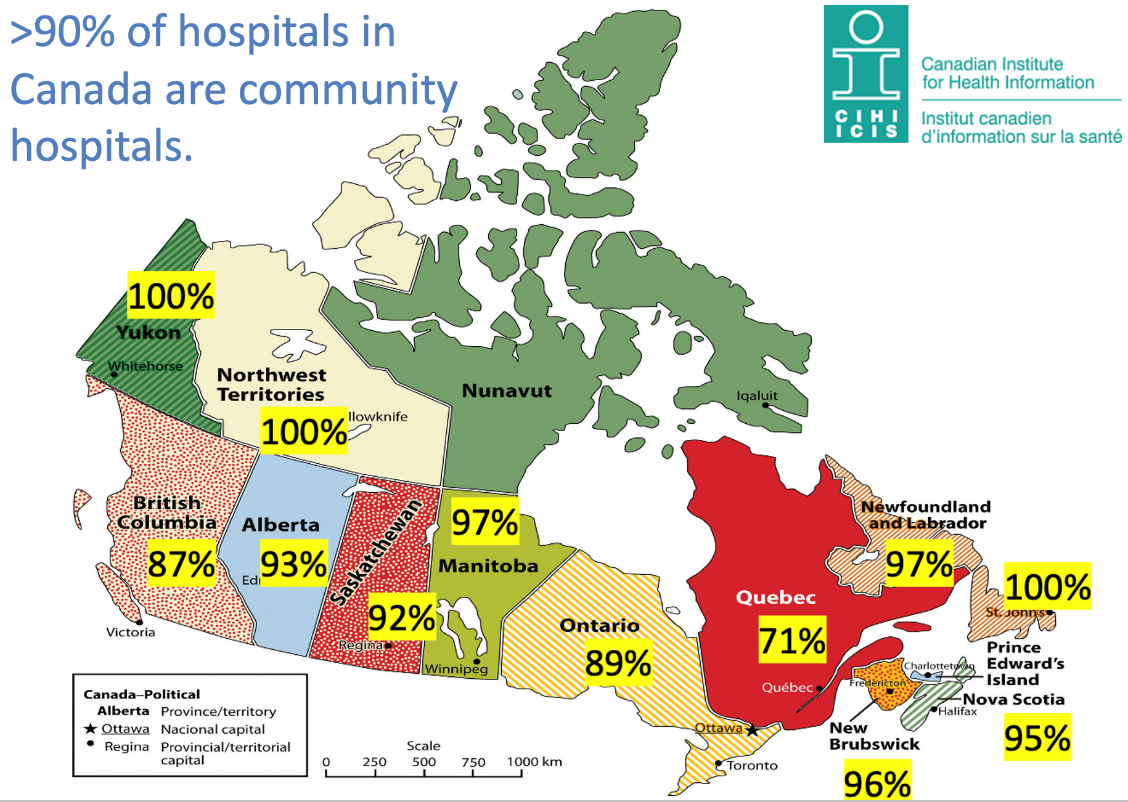 7
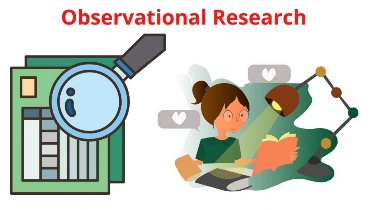 Data
Most patients receive care in community hospitals
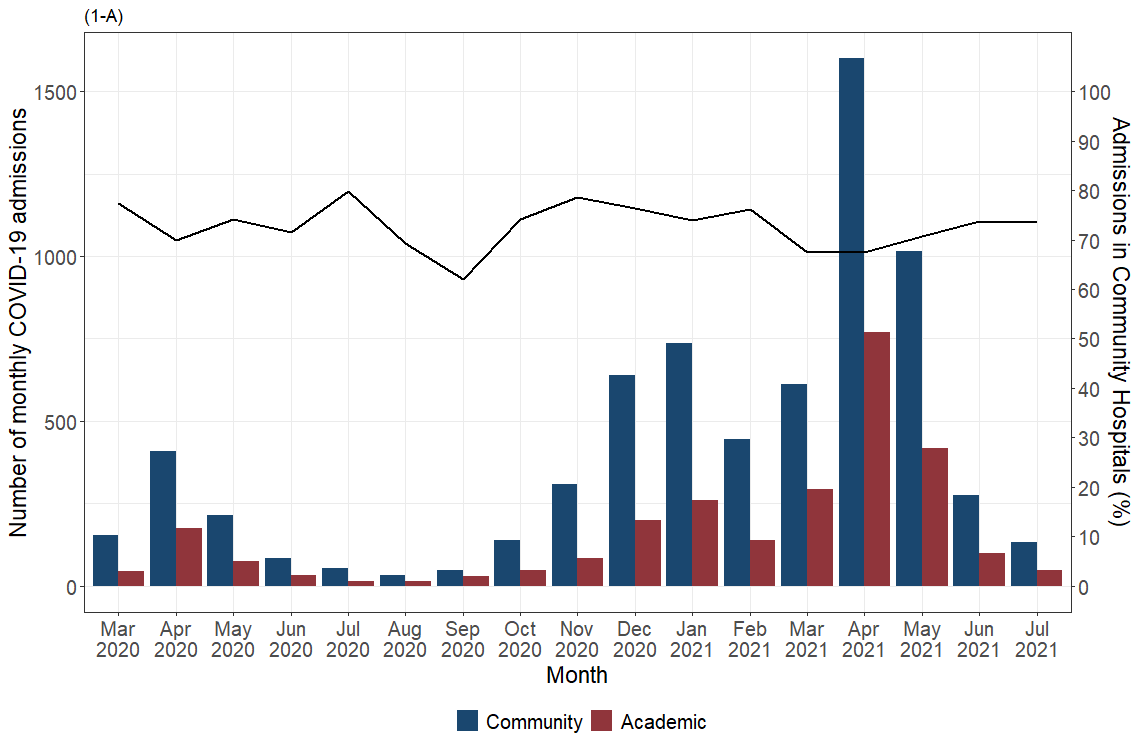 COVID-19 ICU Admissions in Ontario
Academic ICUs (N=799, 28.5%)Community ICUs (N=2,040, 71.5%)
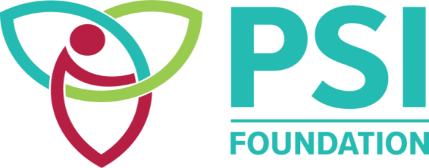 8
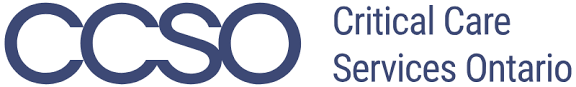 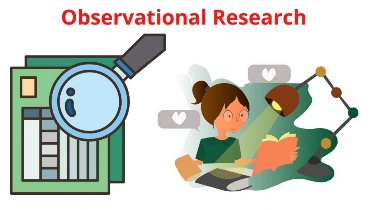 Data
COVID-19 patient populations are different
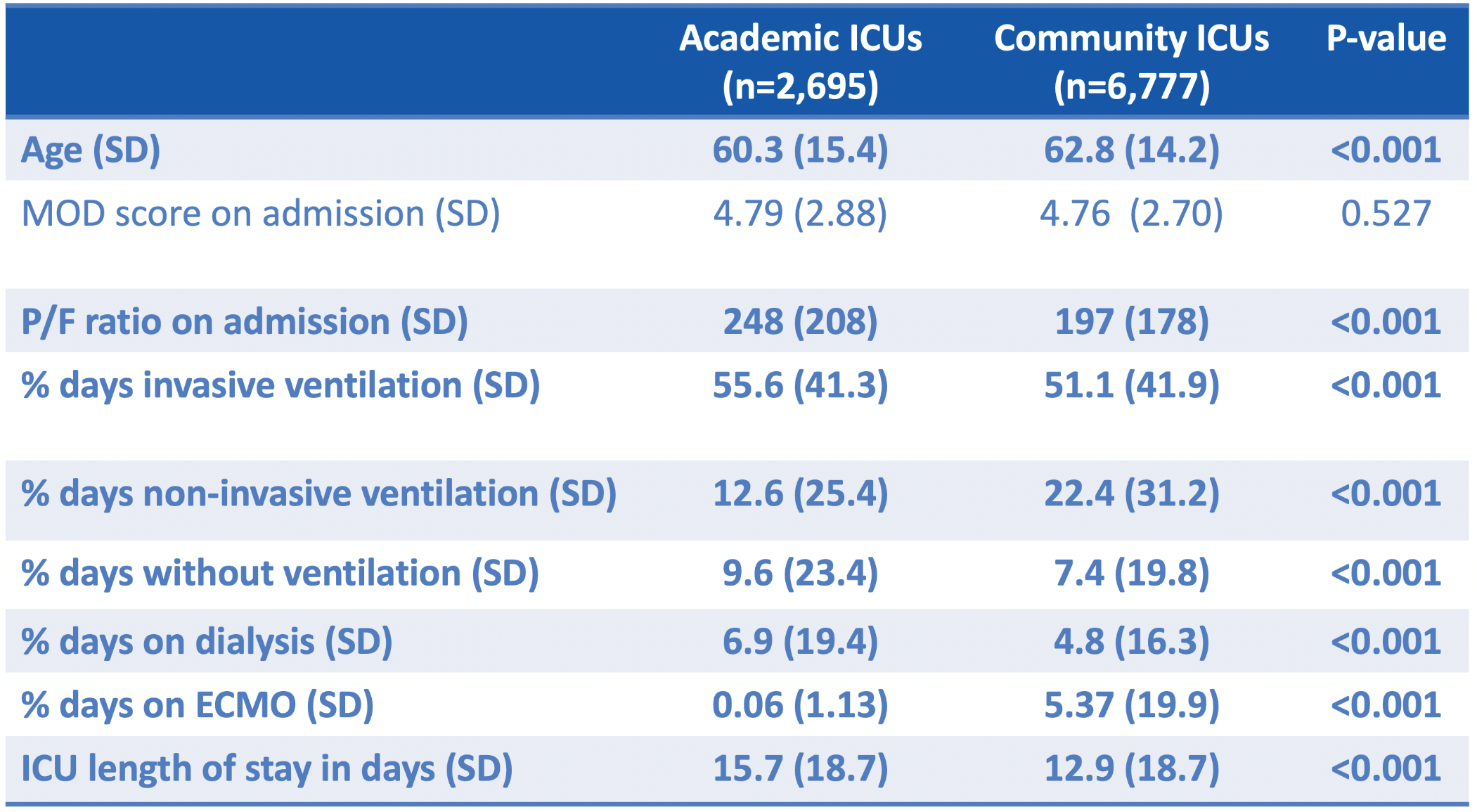 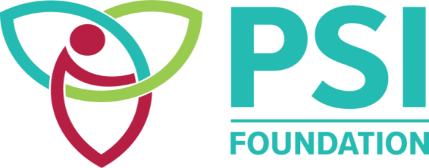 9
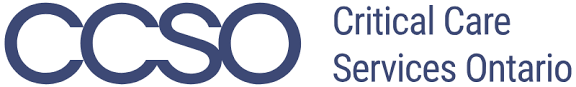 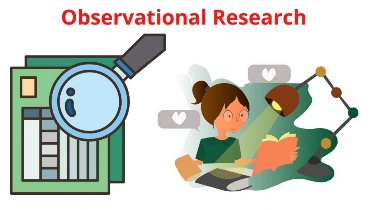 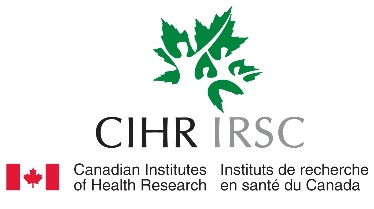 Data
Patient populations are different
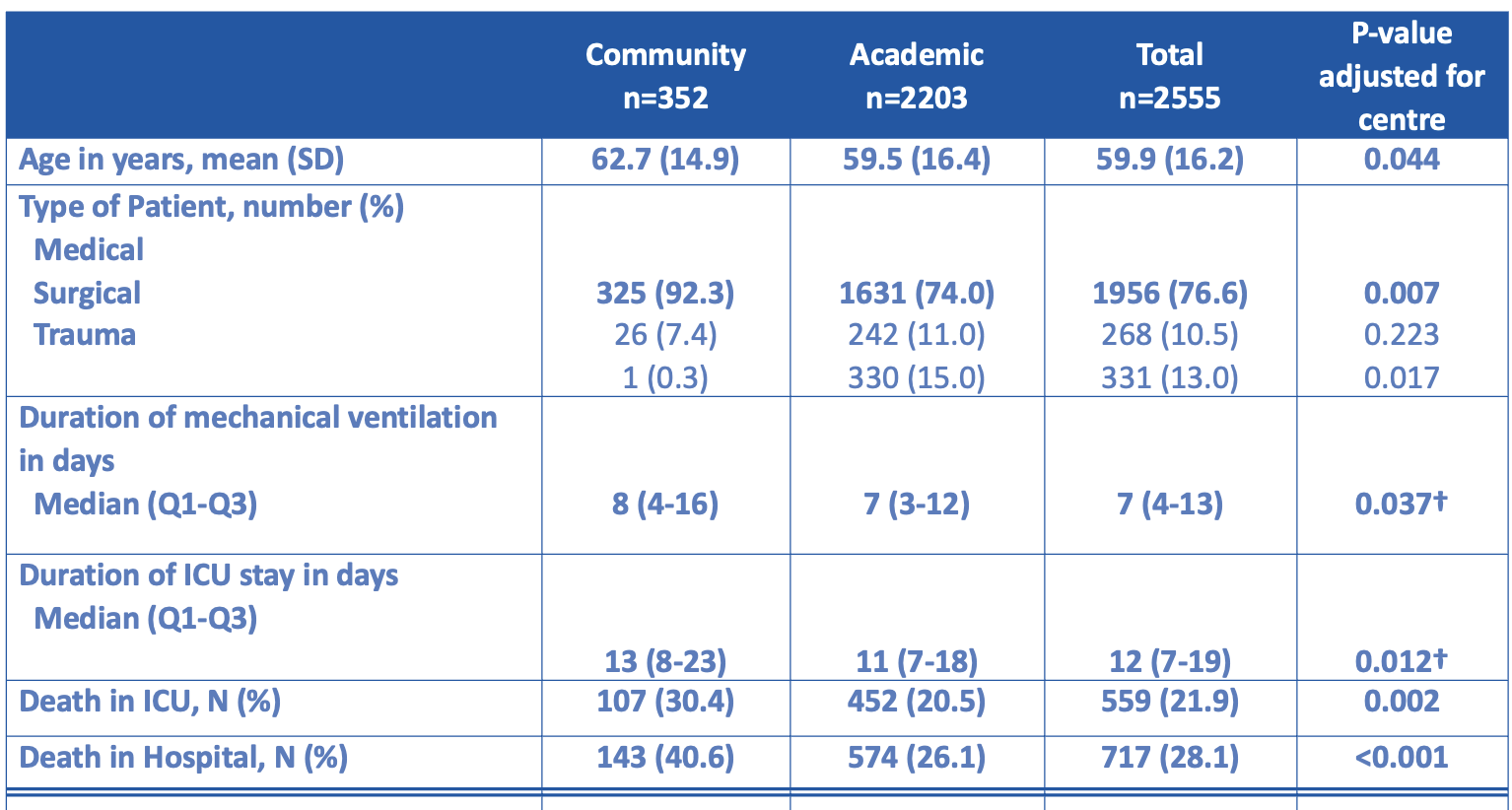 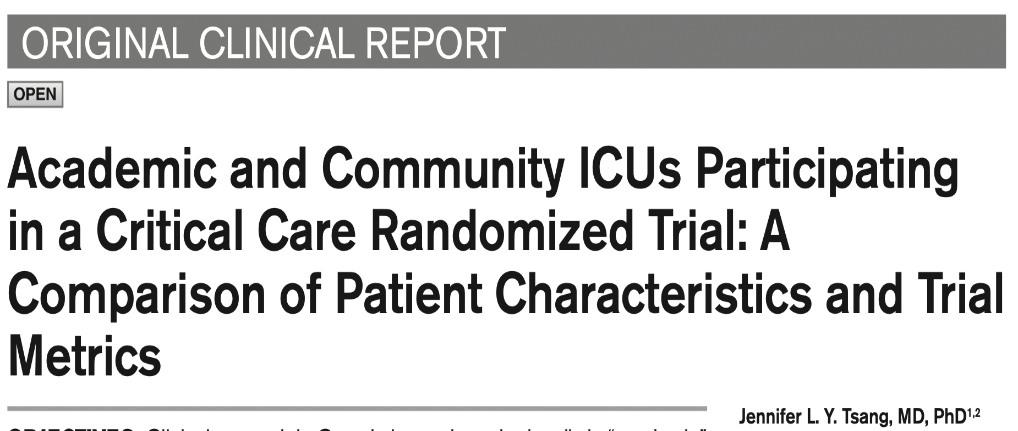 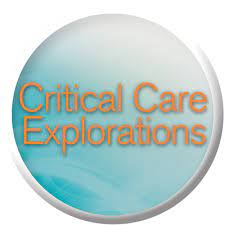 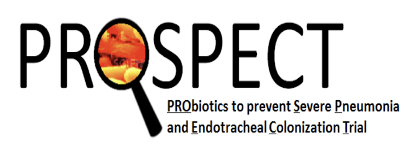 10
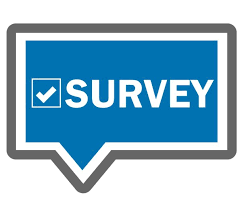 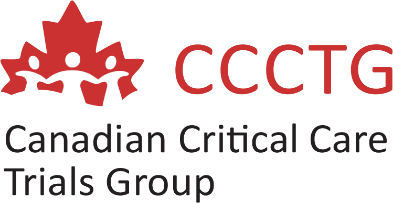 Data
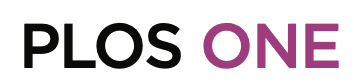 Community hospital professionals are interested in research
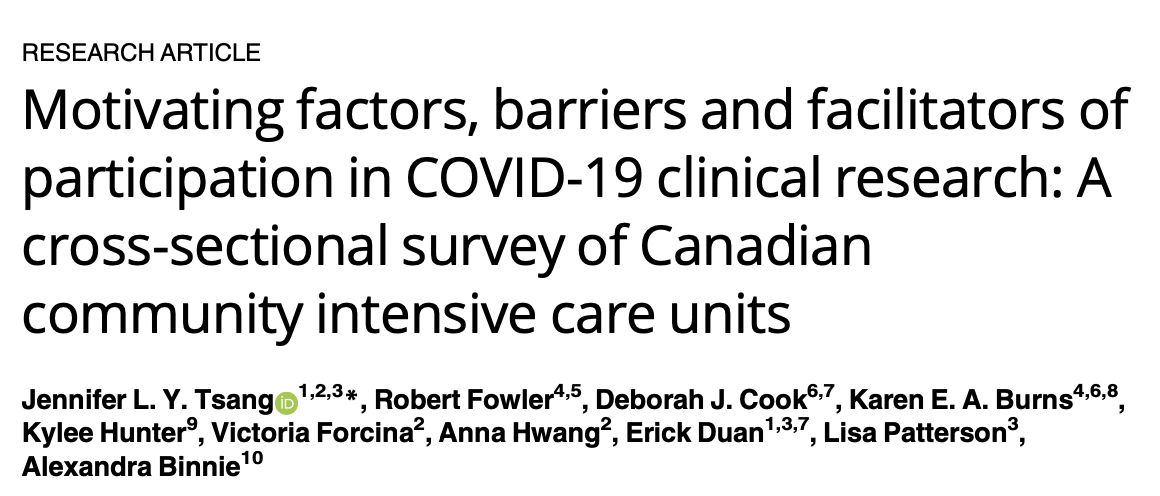 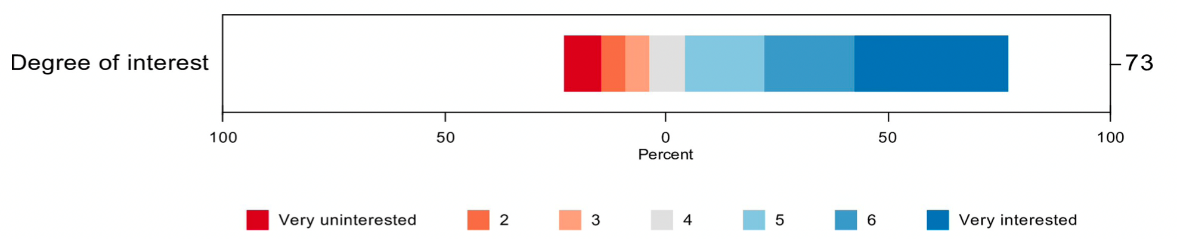 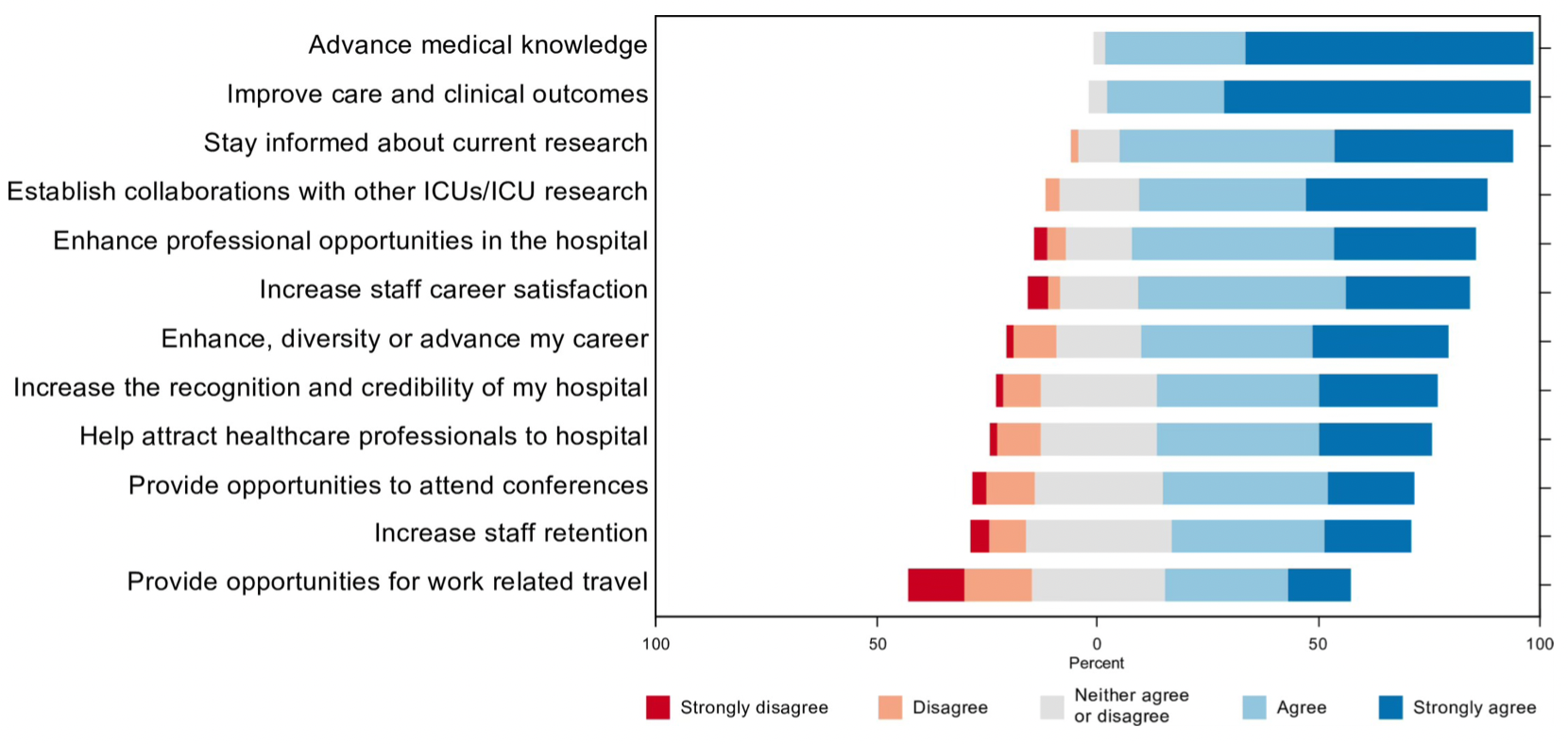 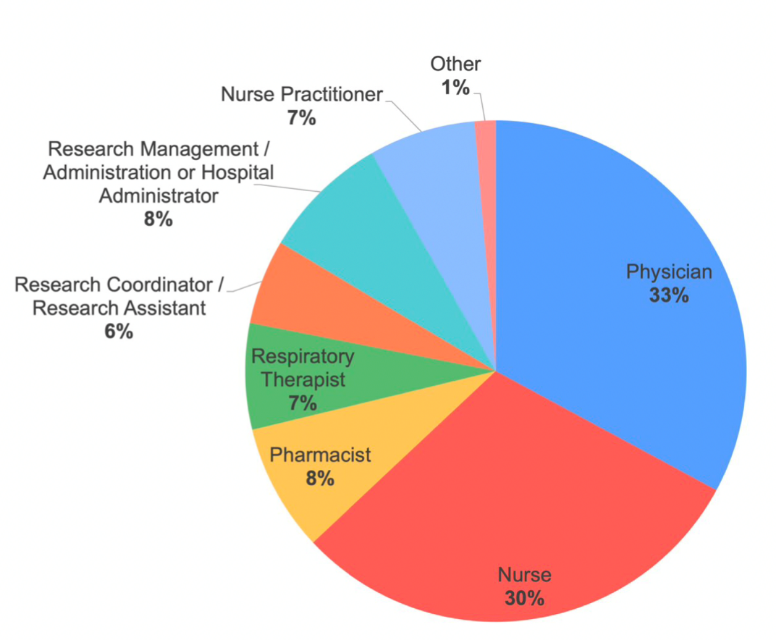 N=73
11
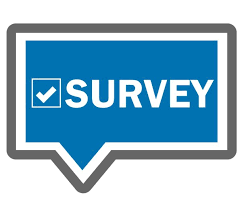 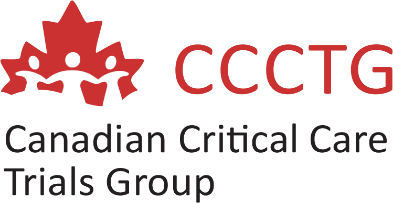 Data
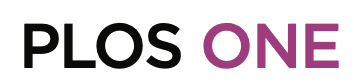 Barriers to research in community hospitals
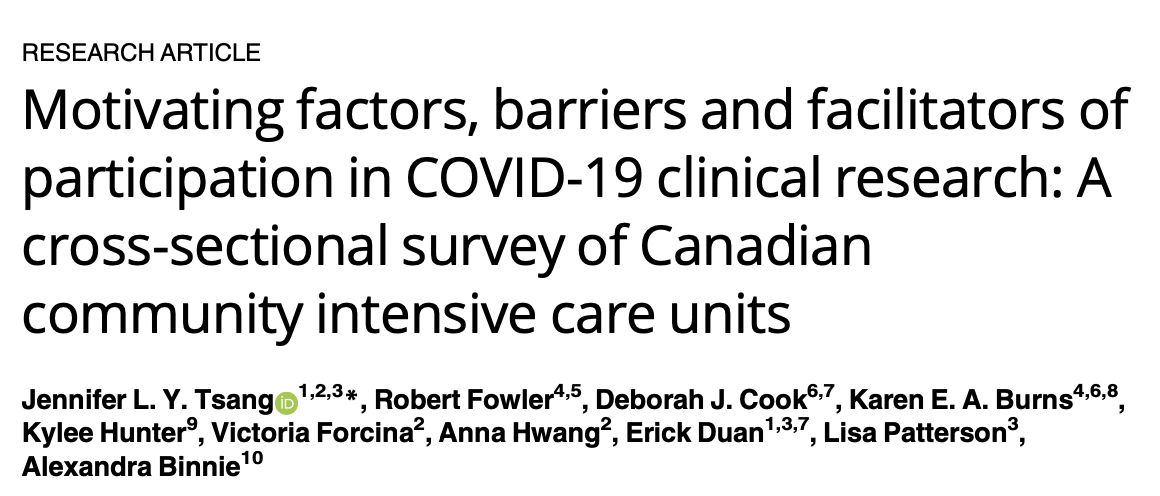 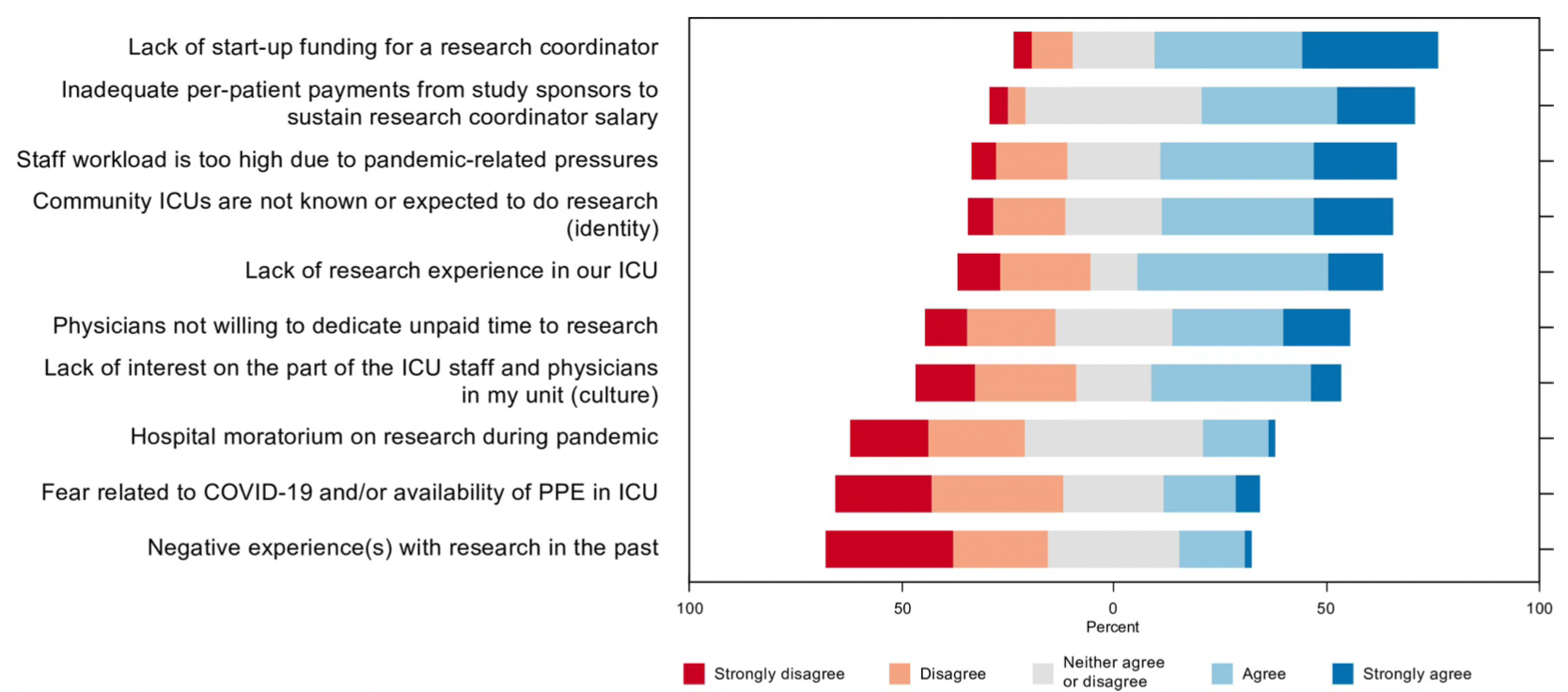 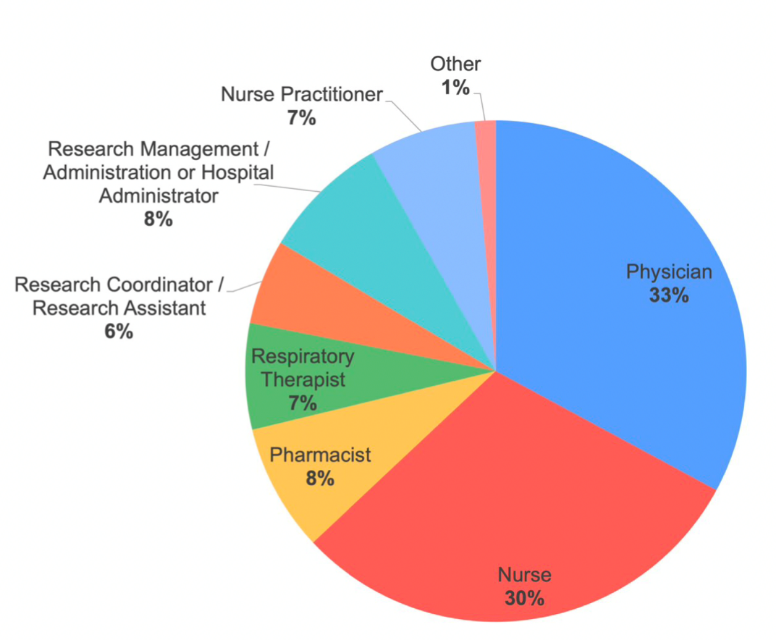 N=73
12
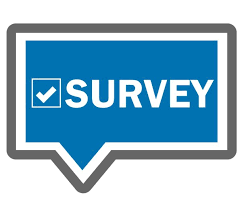 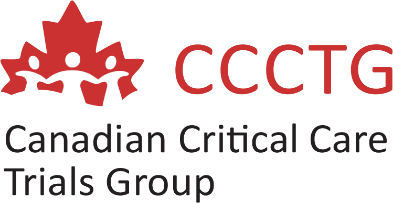 Data
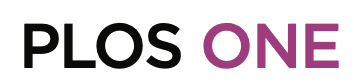 Facilitators of research in community hospitals
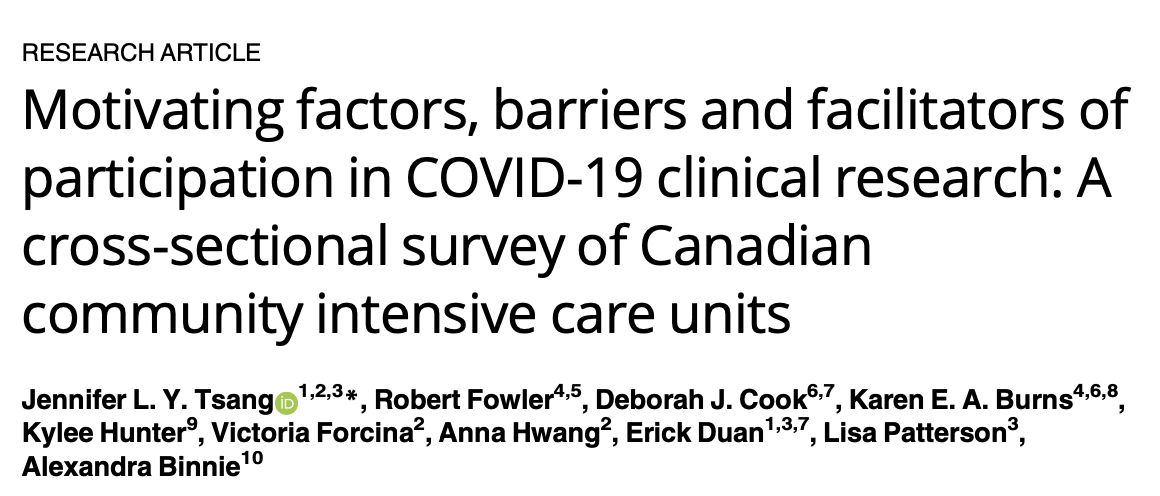 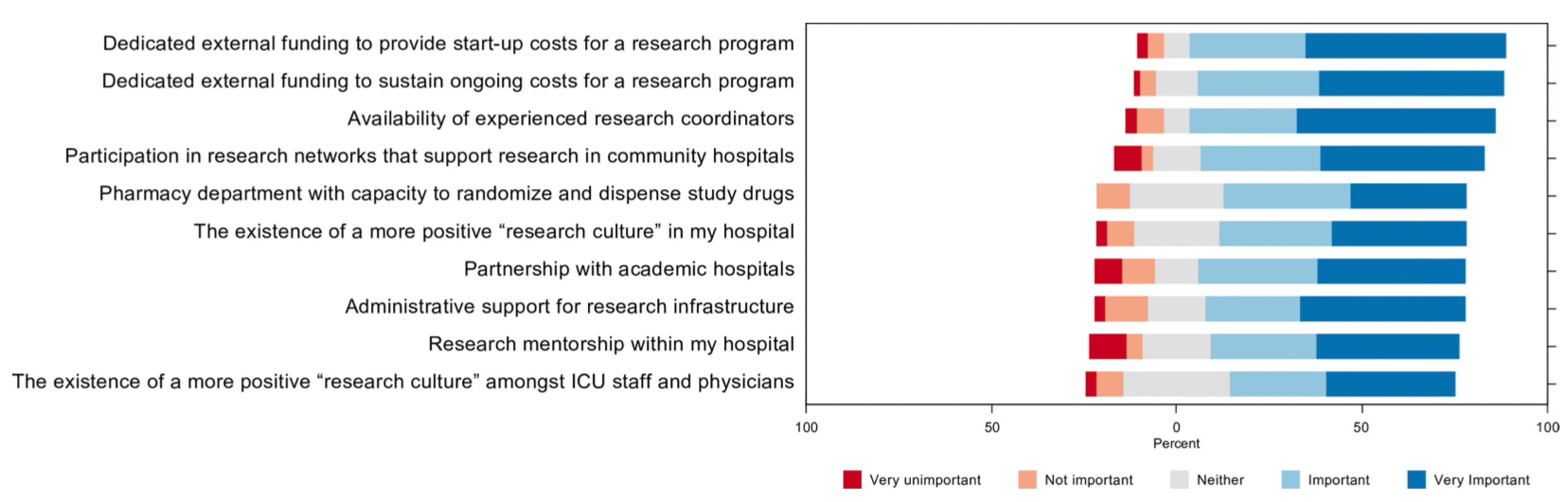 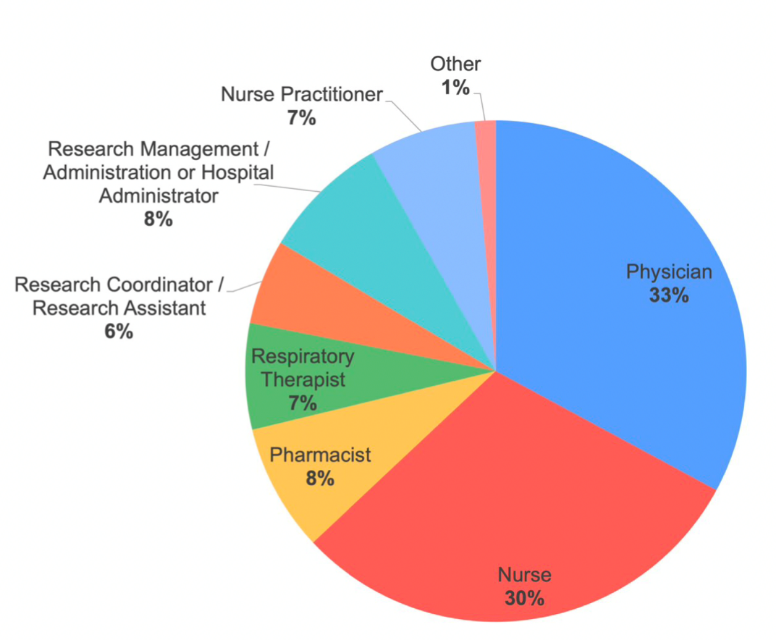 N=73
13
Data
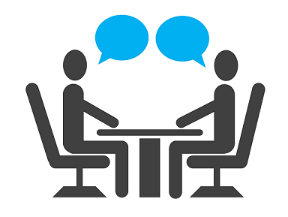 Factors influencing community ICU participating in research
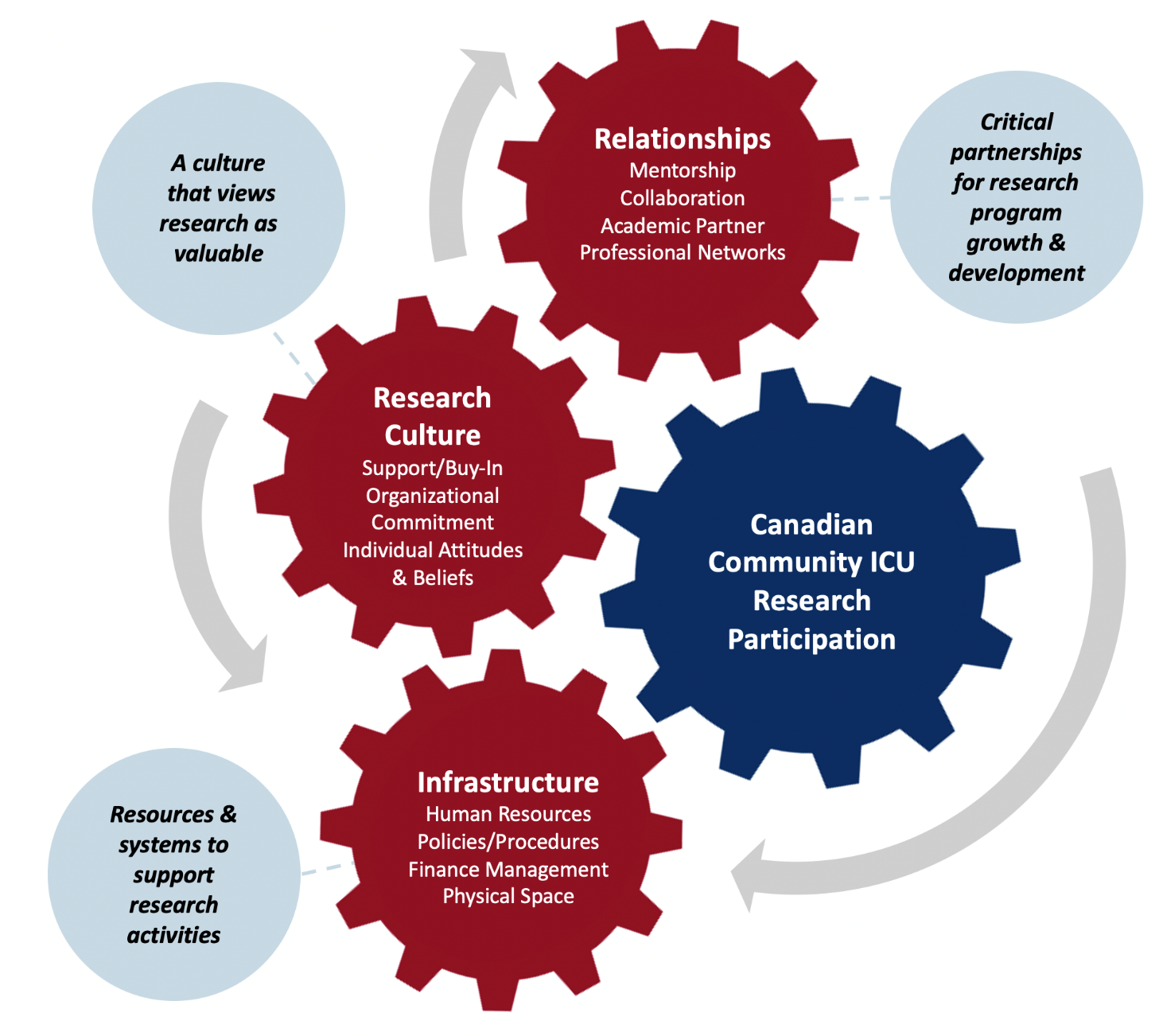 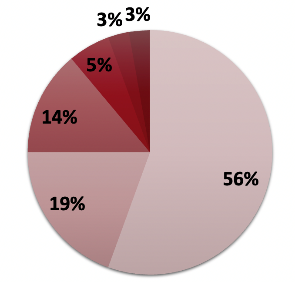 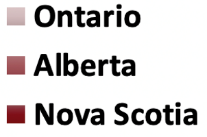 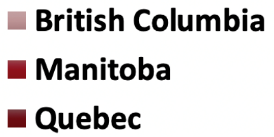 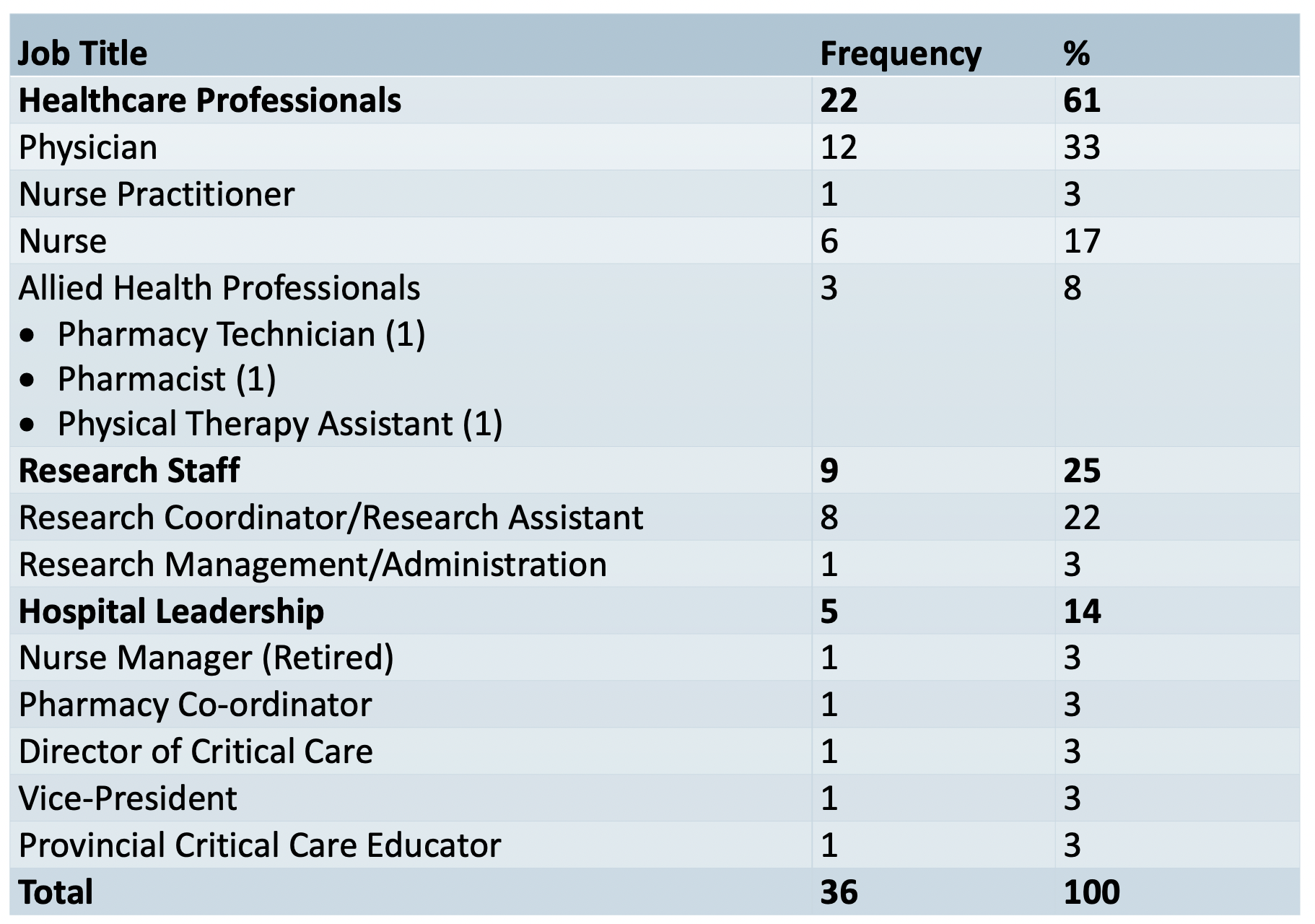 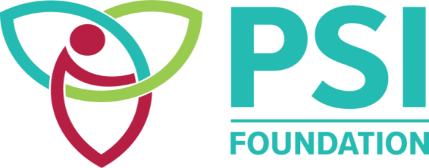 14
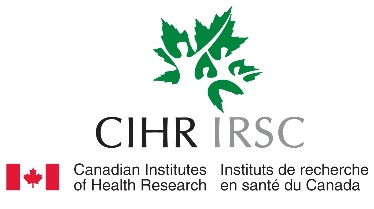 Data
Impact of COVID-19 NoN support on community hospital research capacity
COVID-19 NoN funding was used to:
Recruit new research staff
Sustain research programs that were in deficit
Increase number of clinical trials
Develop research policies and procedures
Uncertainty about the sustainability of research program once funding ceased
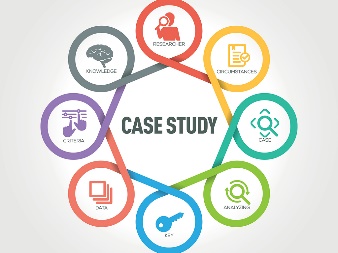 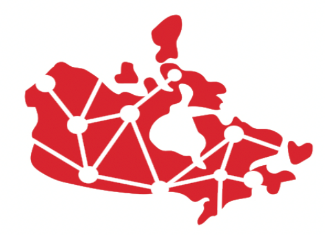 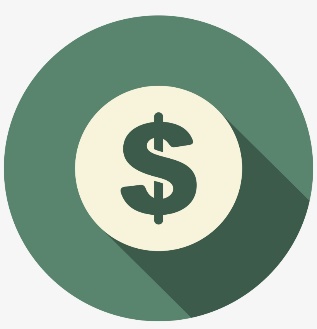 COVID-19 Network of Clinical Trials Networks (NoN)
15
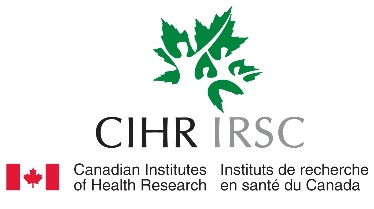 Data
Impact of COVID-19 NoN support on community hospital research capacity
Identify mechanisms to connect community hospitals to share knowledge and experience.
Work with trialists on the design of clinical trials to facilitate implementation in community hospitals.
Create resources to support community ICUs in building and sustaining research programs, including resources to foster research engagement in communities without historic research participation.
Actionable Items
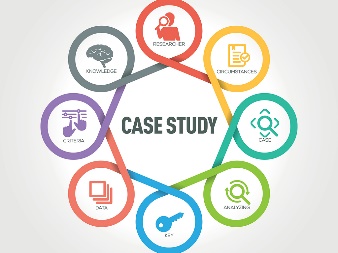 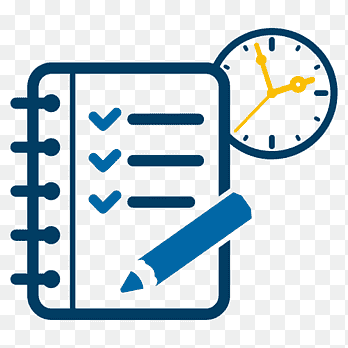 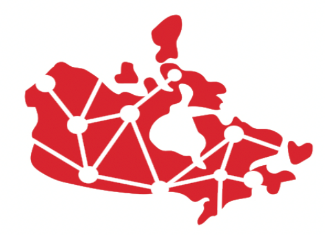 COVID-19 Network of Clinical Trials Networks (NoN)
16
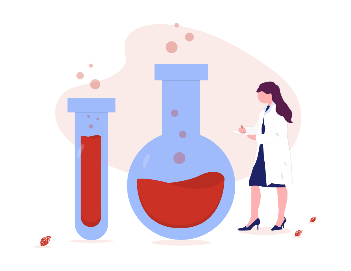 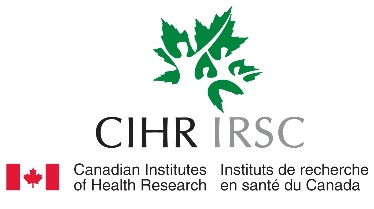 Data
“Simplified biological sample collection” does not result in  quality degradation
Interleukin-6 Level
Thrombin Generation
Cell-Free DNA Level
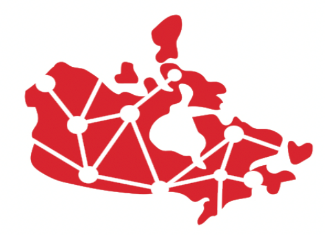 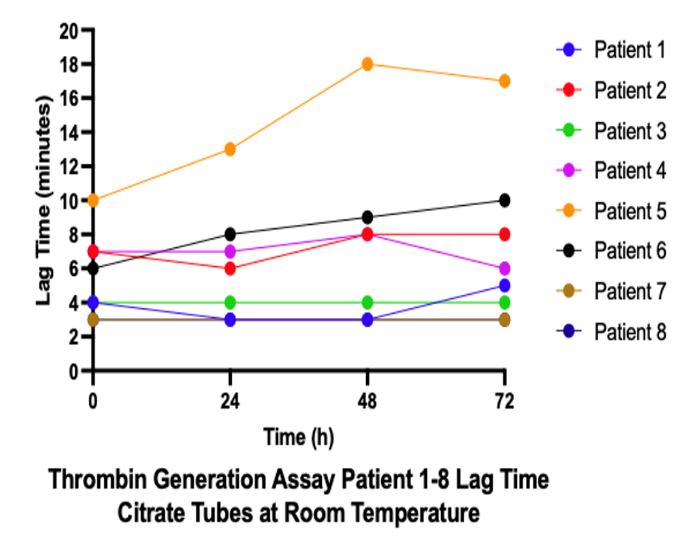 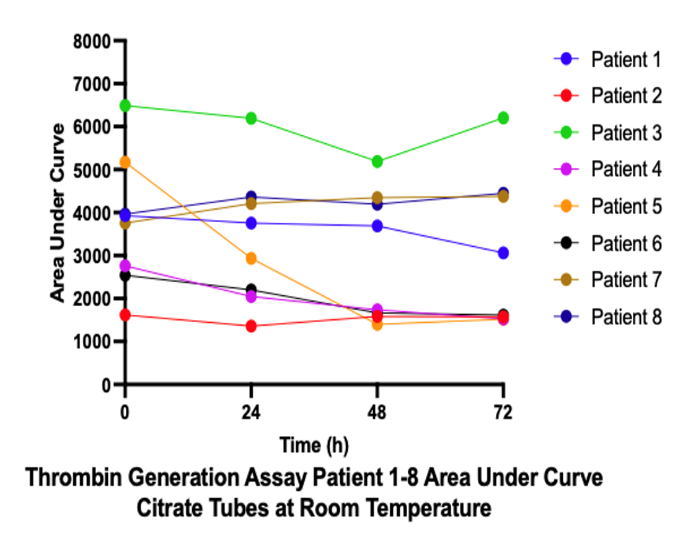 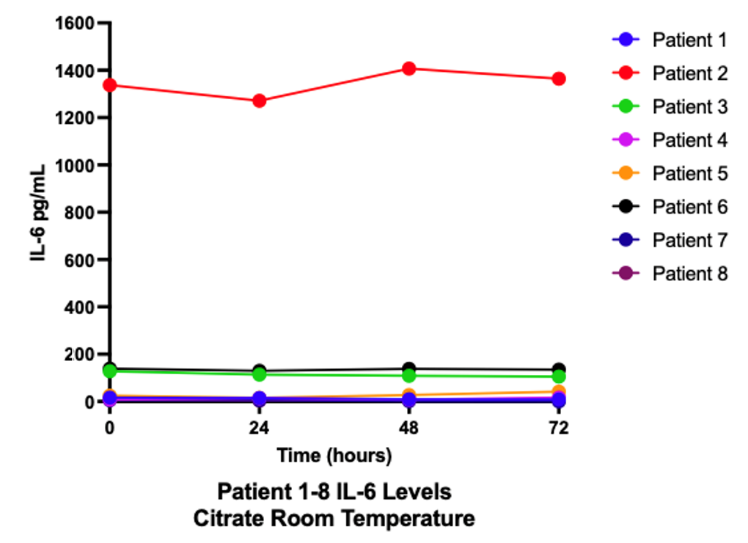 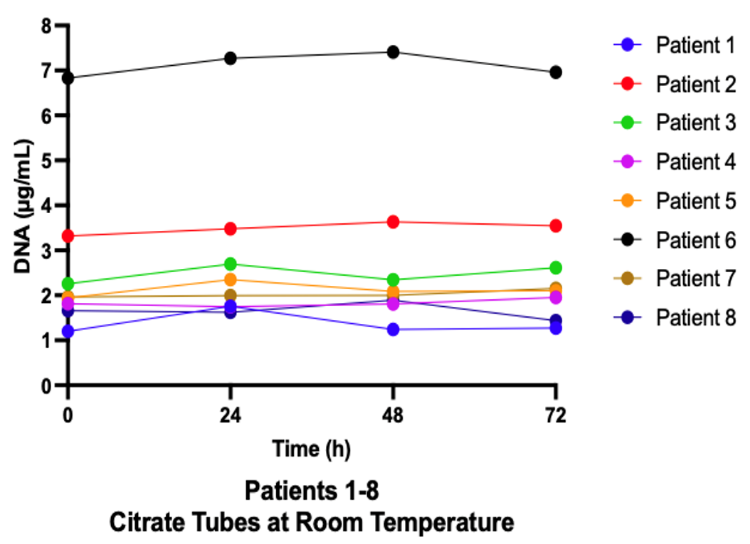 COVID-19 Network of Clinical Trials Networks (NoN)
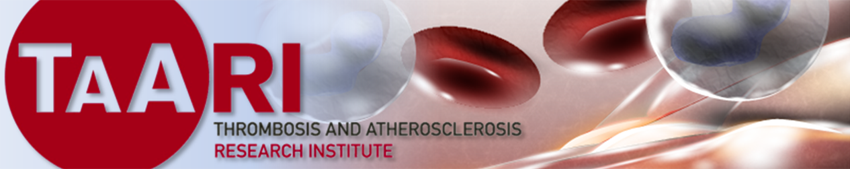 17
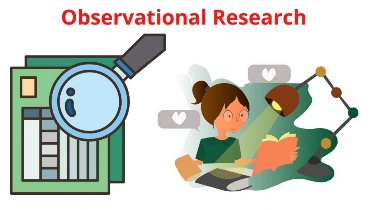 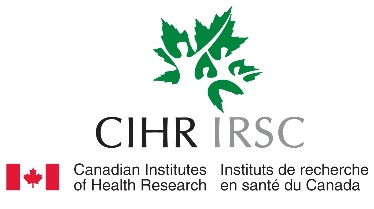 Data
Longer time to clinical trial initiation in community hospitals
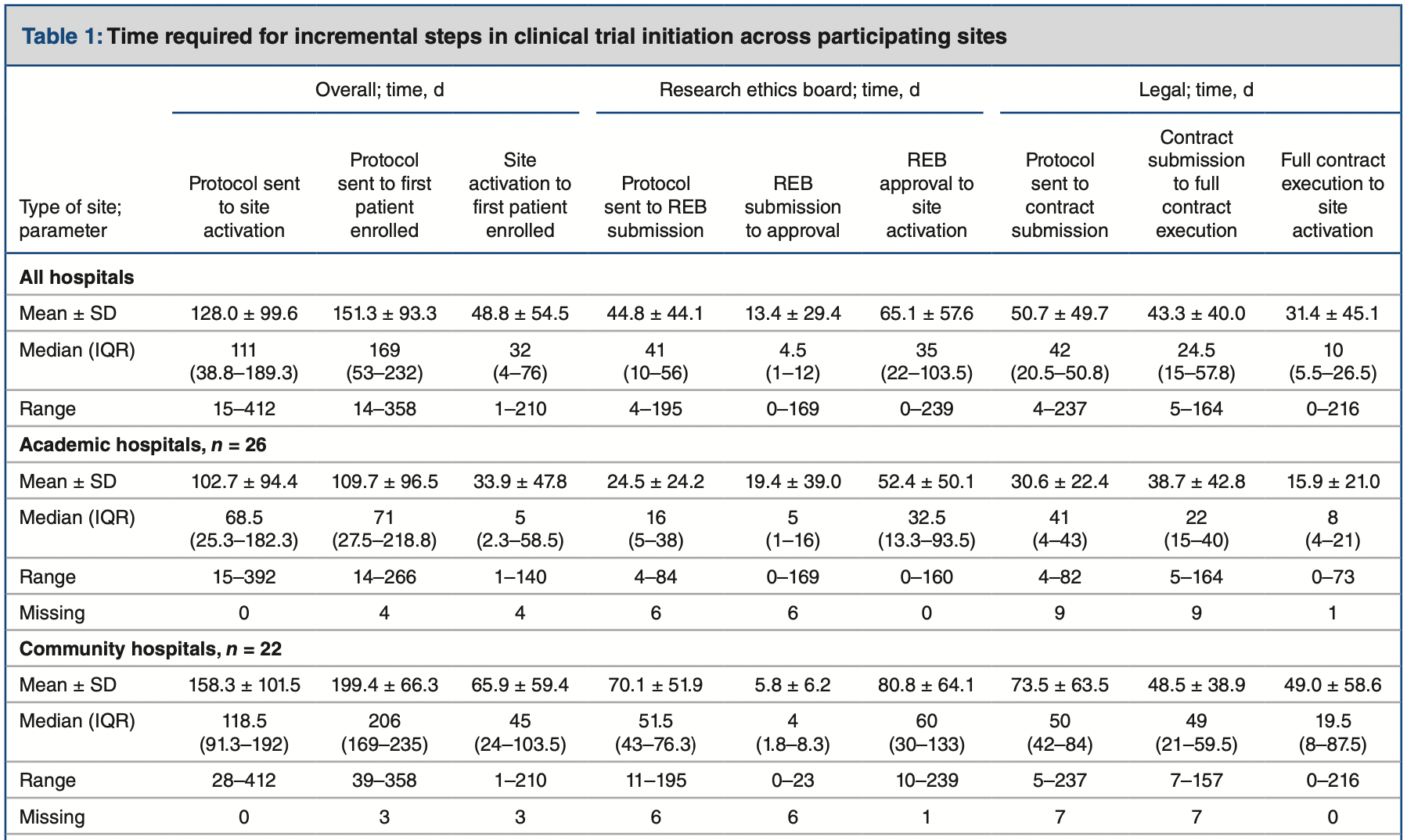 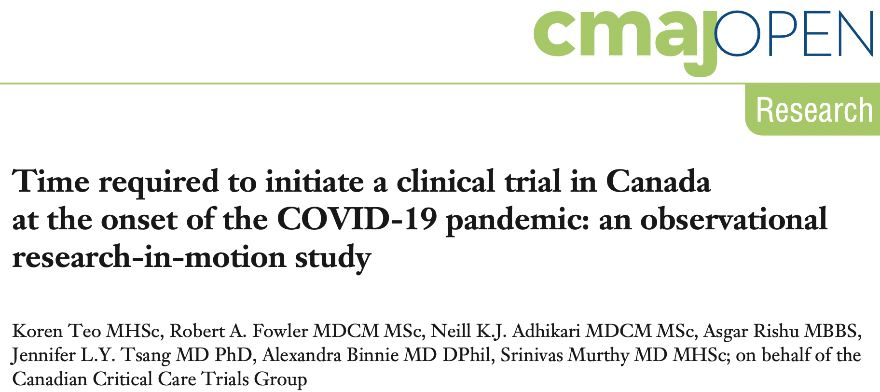 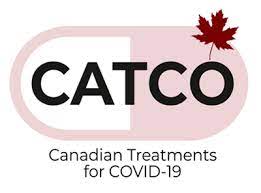 18
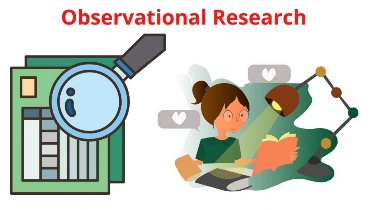 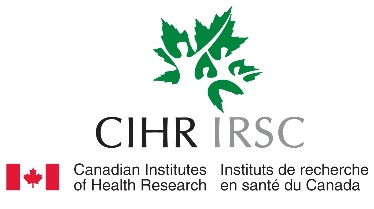 Data
Community hospitals can conduct clinical trials well
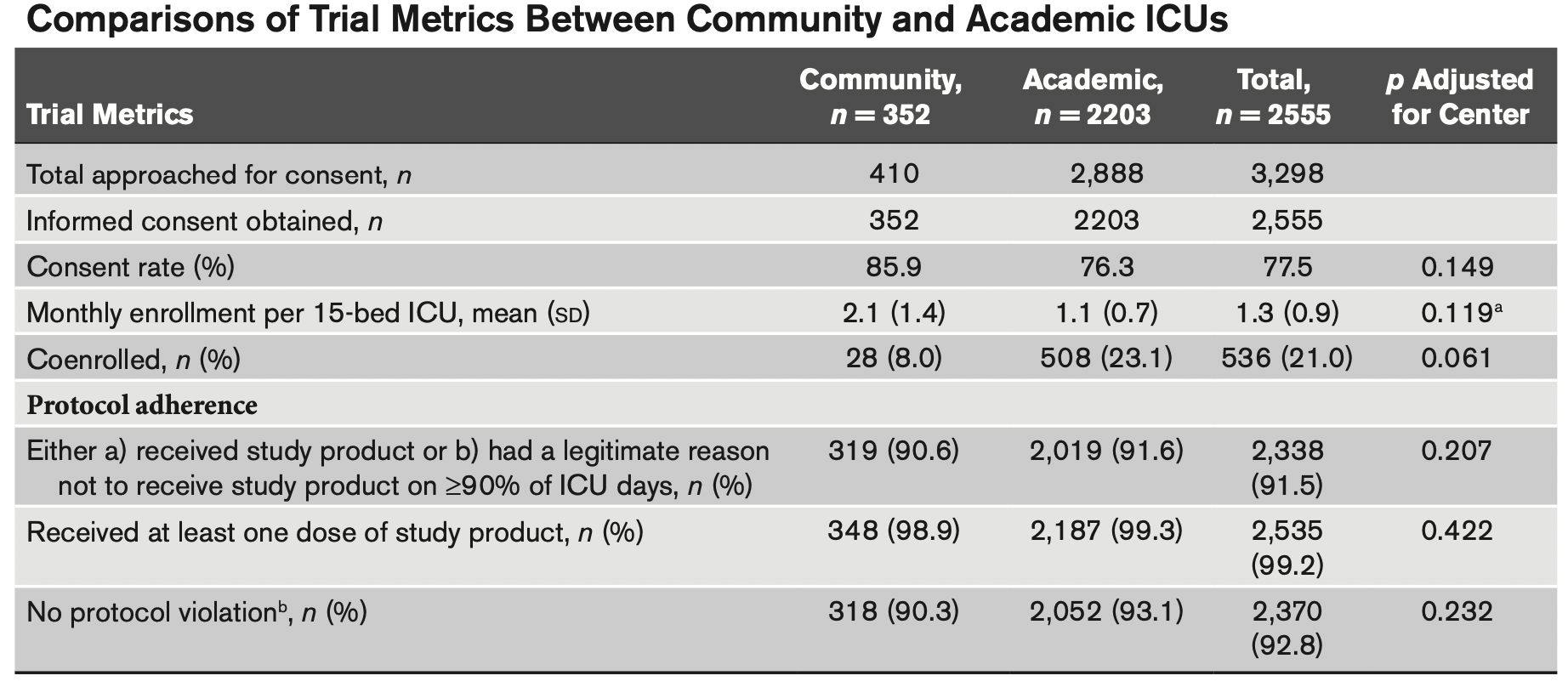 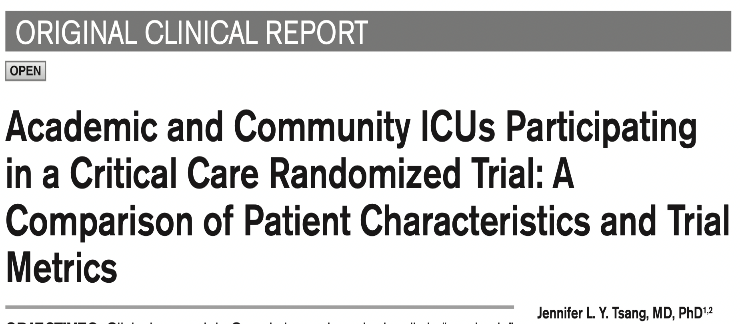 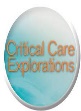 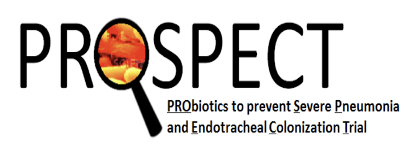 19
Community of Practice
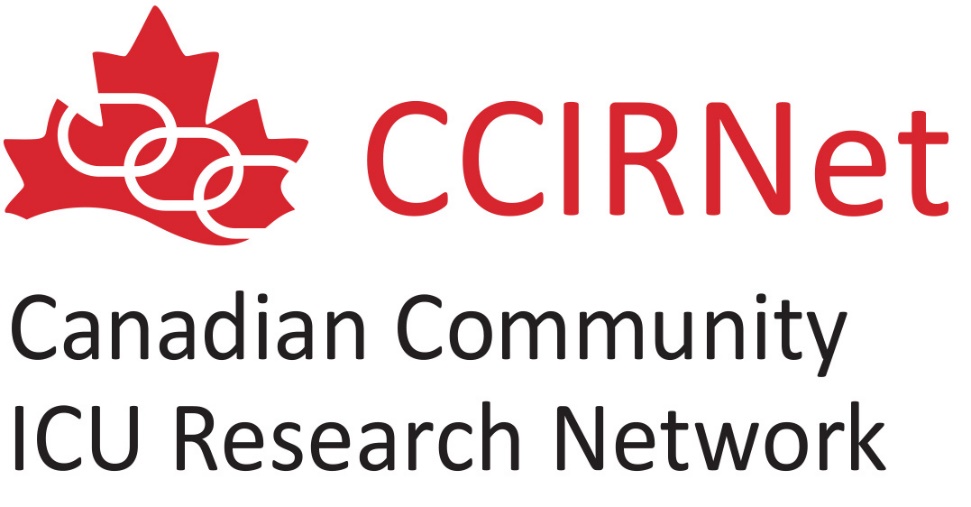 Meeting in 2022
36 Community Hospitals
Inaugural Meeting 2019
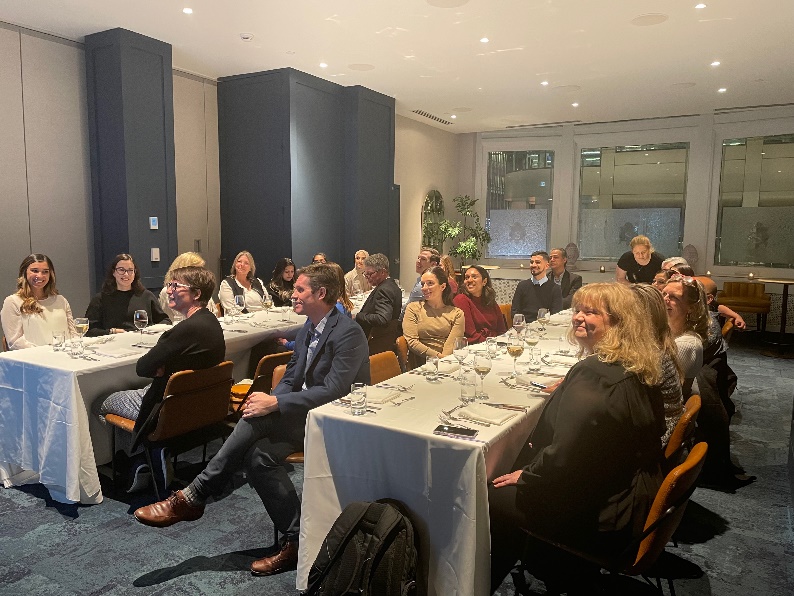 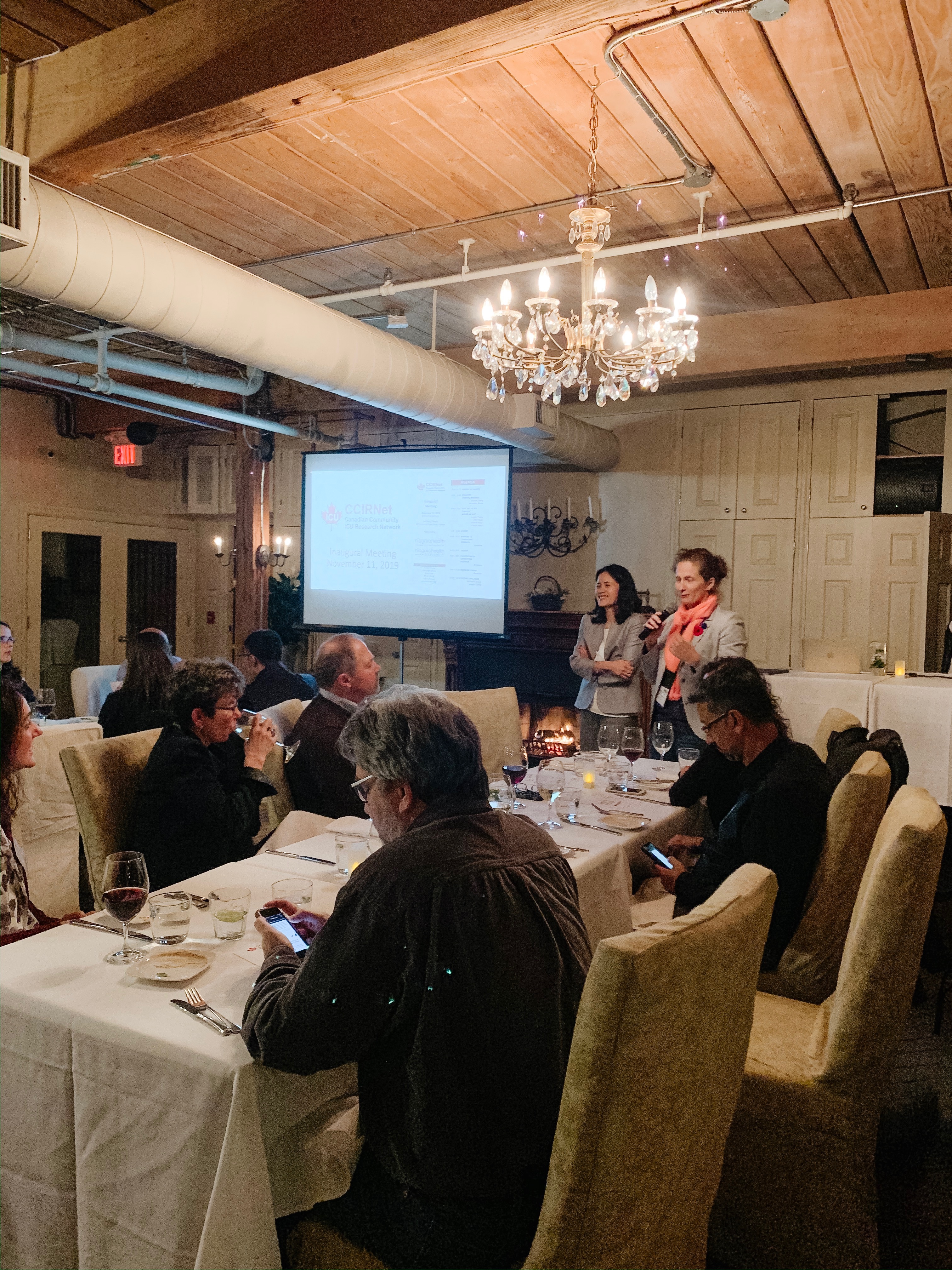 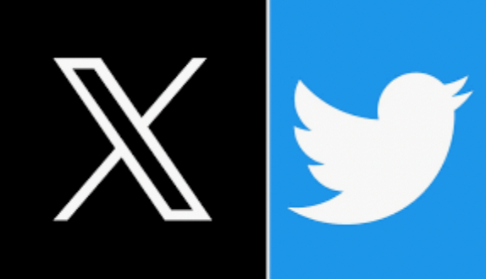 @CCIRNet
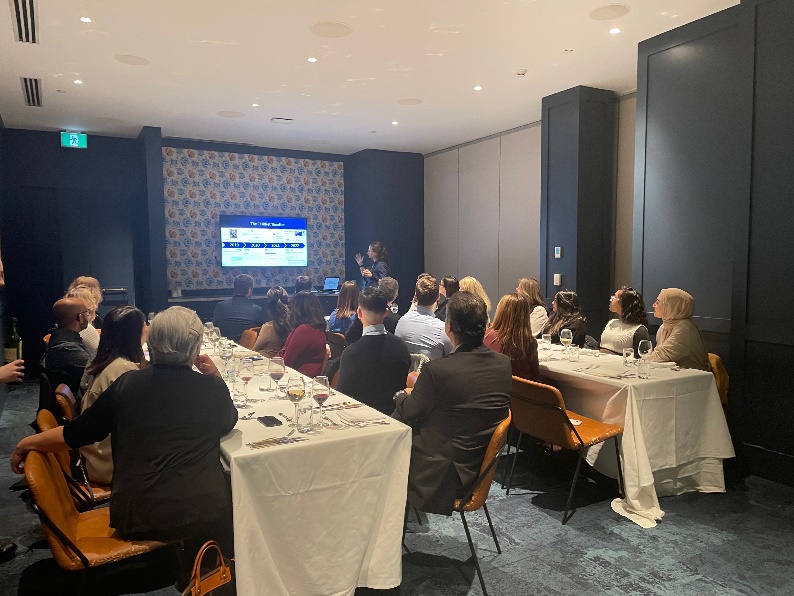 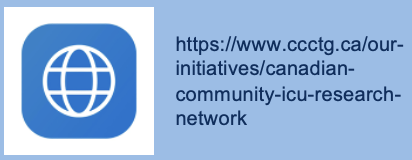 20
Community of Practice
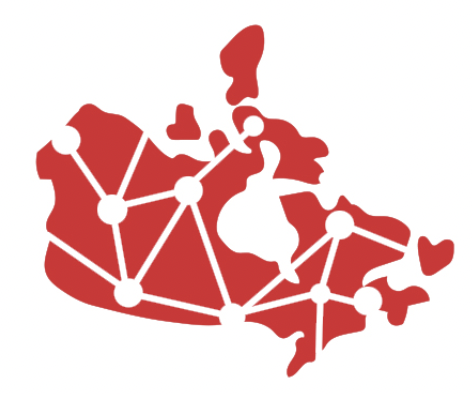 Community Acute and 
Critical Care
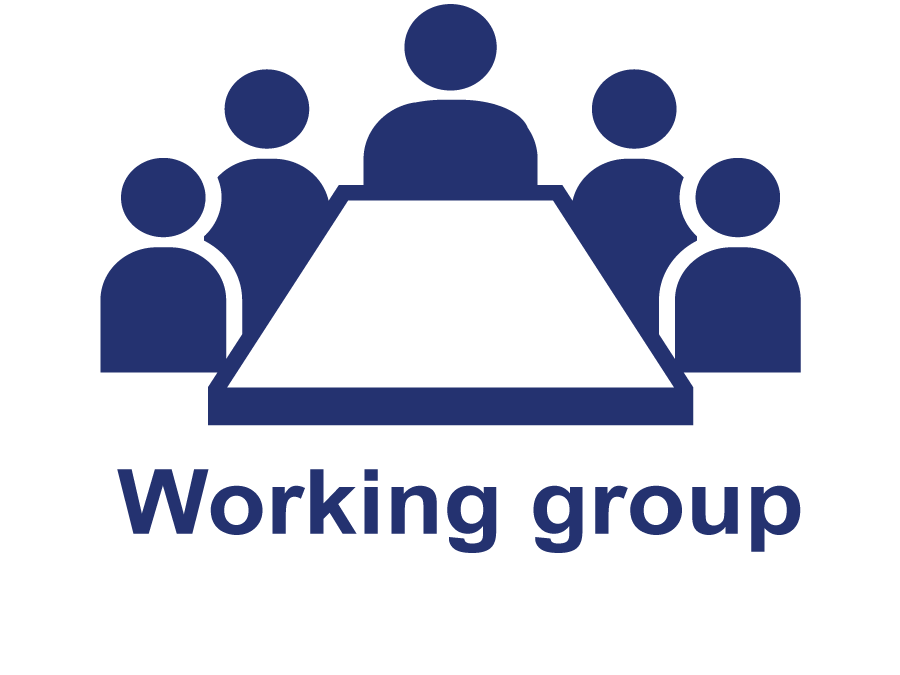 COVID-19 Network of Clinical Trials Networks (NoN)
21
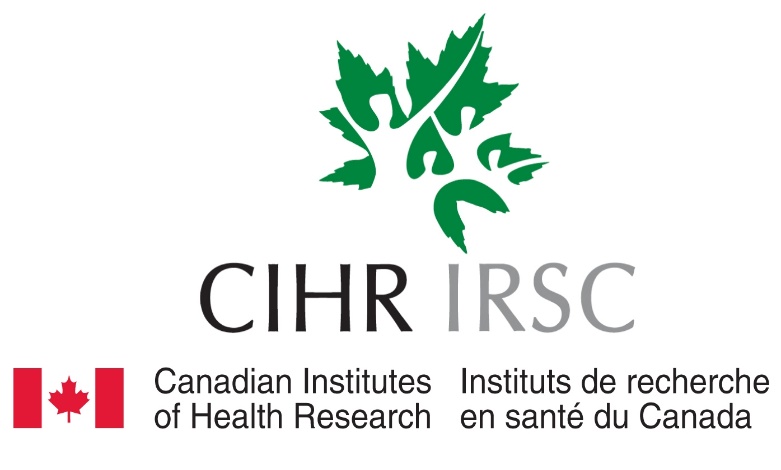 Support
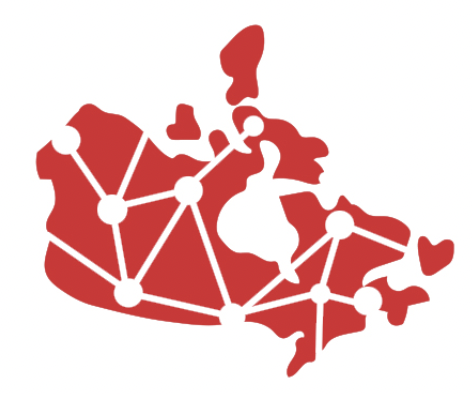 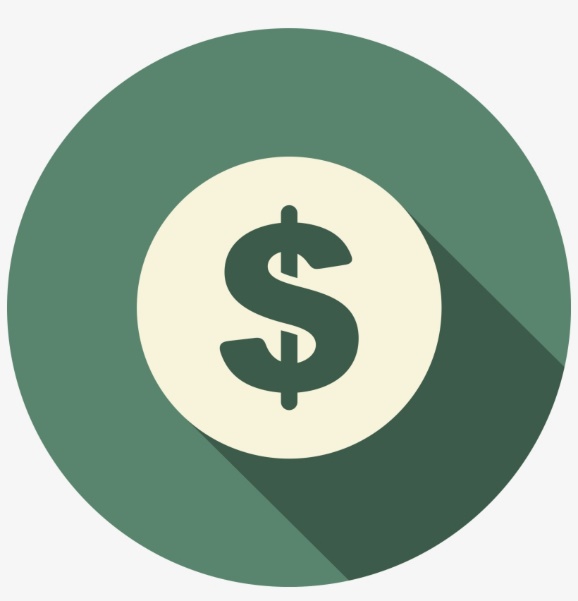 17 Community Hospitals
COVID-19 Network of Clinical Trials Networks
22
Support
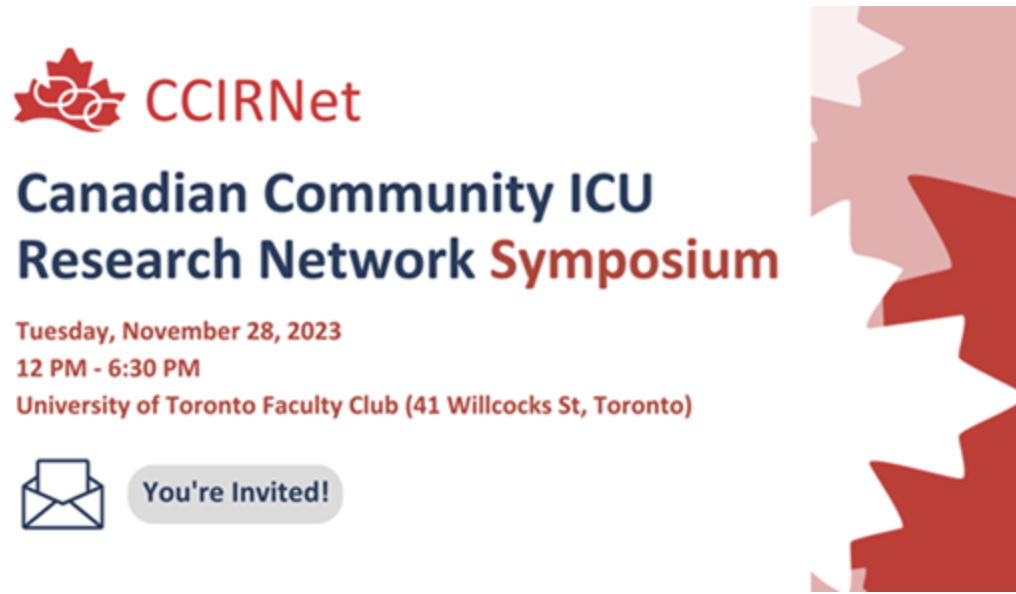 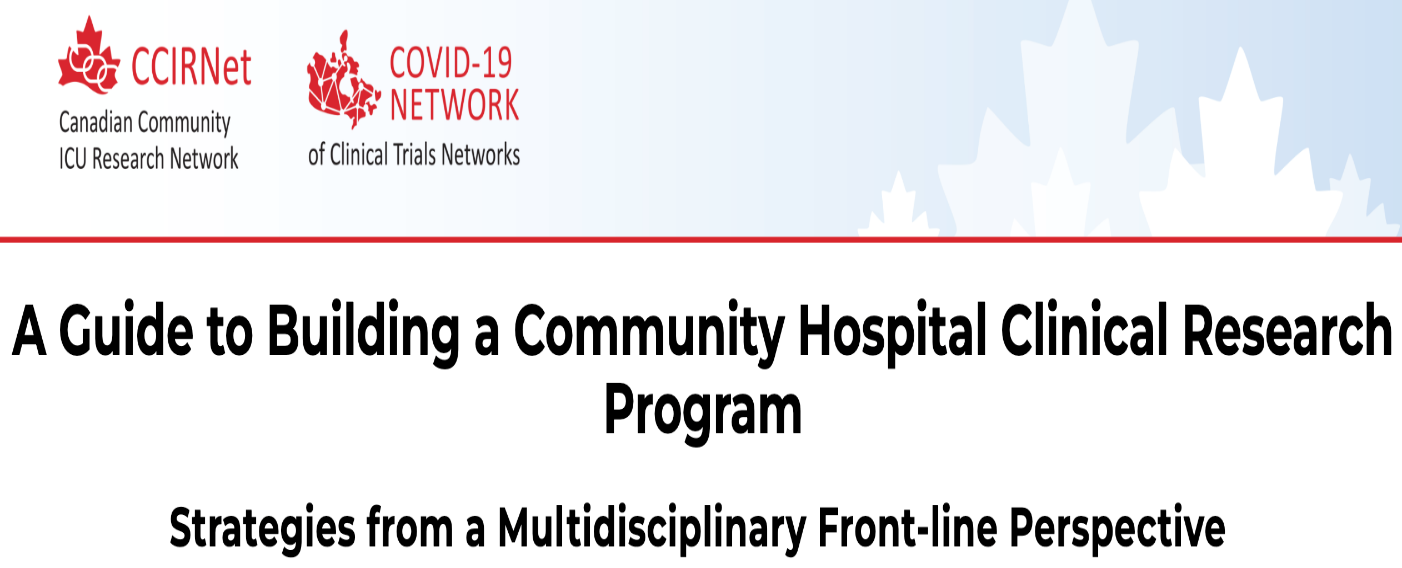 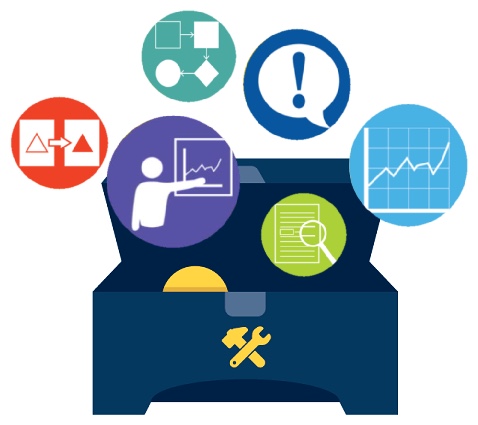 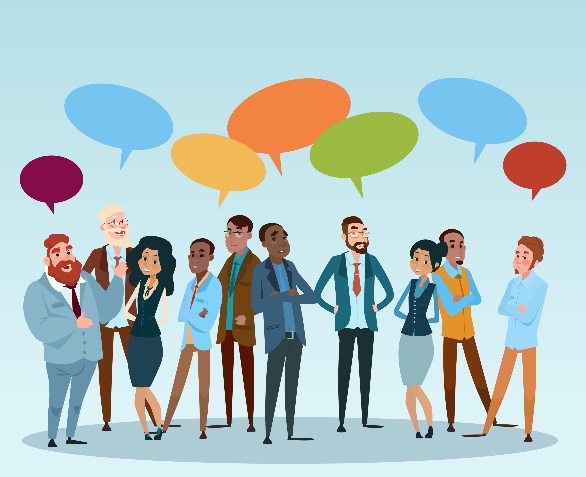 23
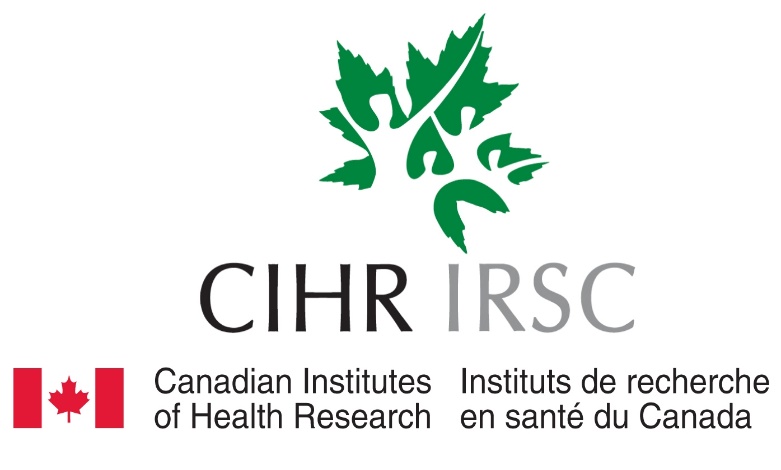 Support
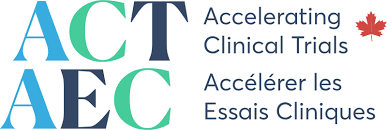 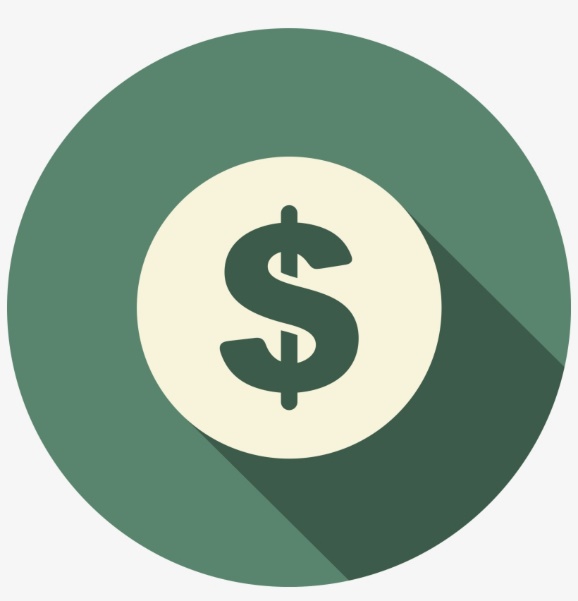 20 Community Hospitals
24
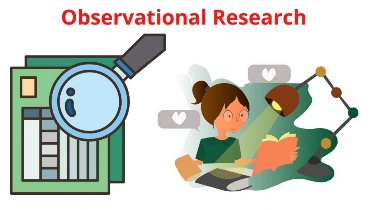 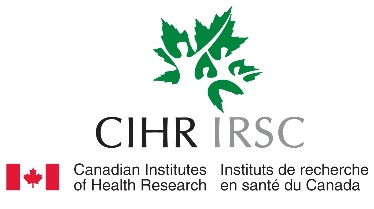 Status
Community hospital involvement in CATCO
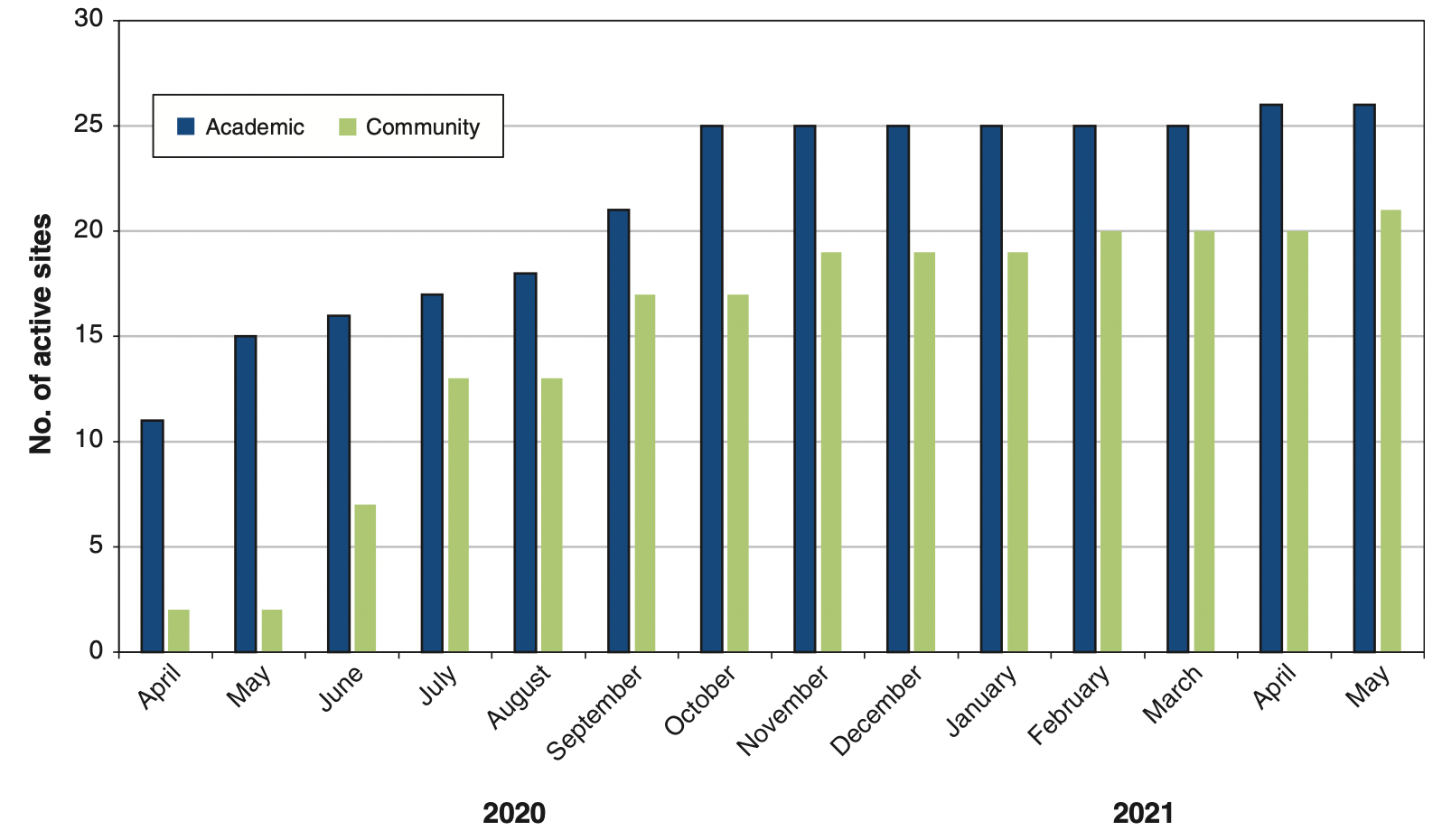 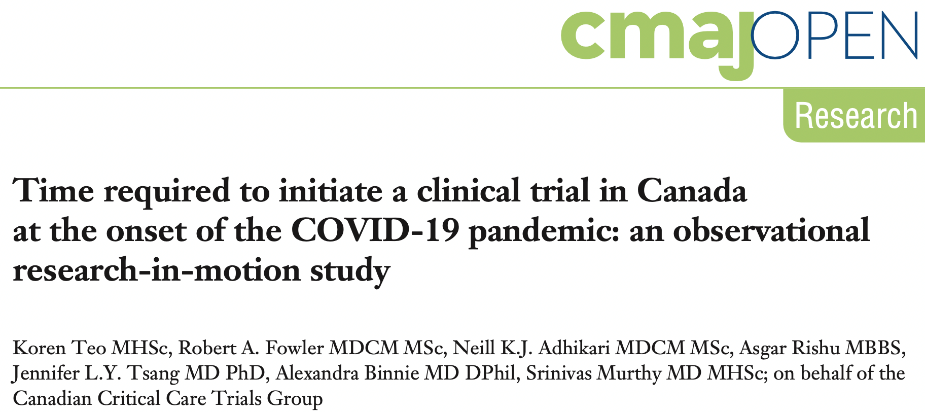 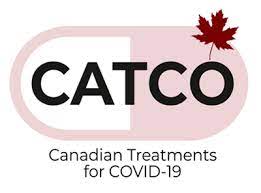 25
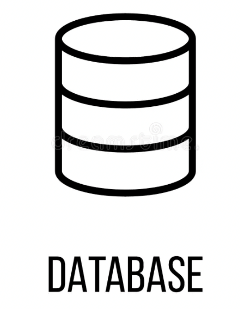 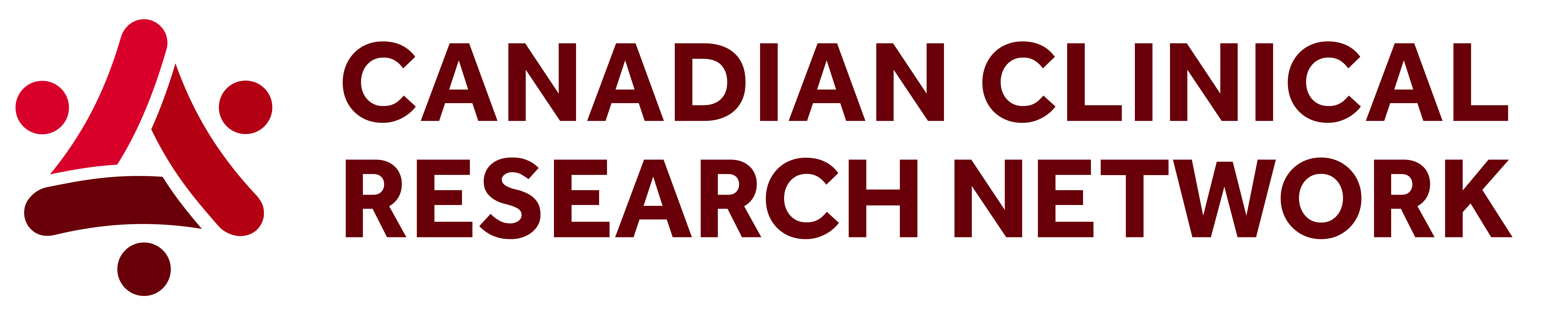 Status
Community hospital involvement in clinical trials
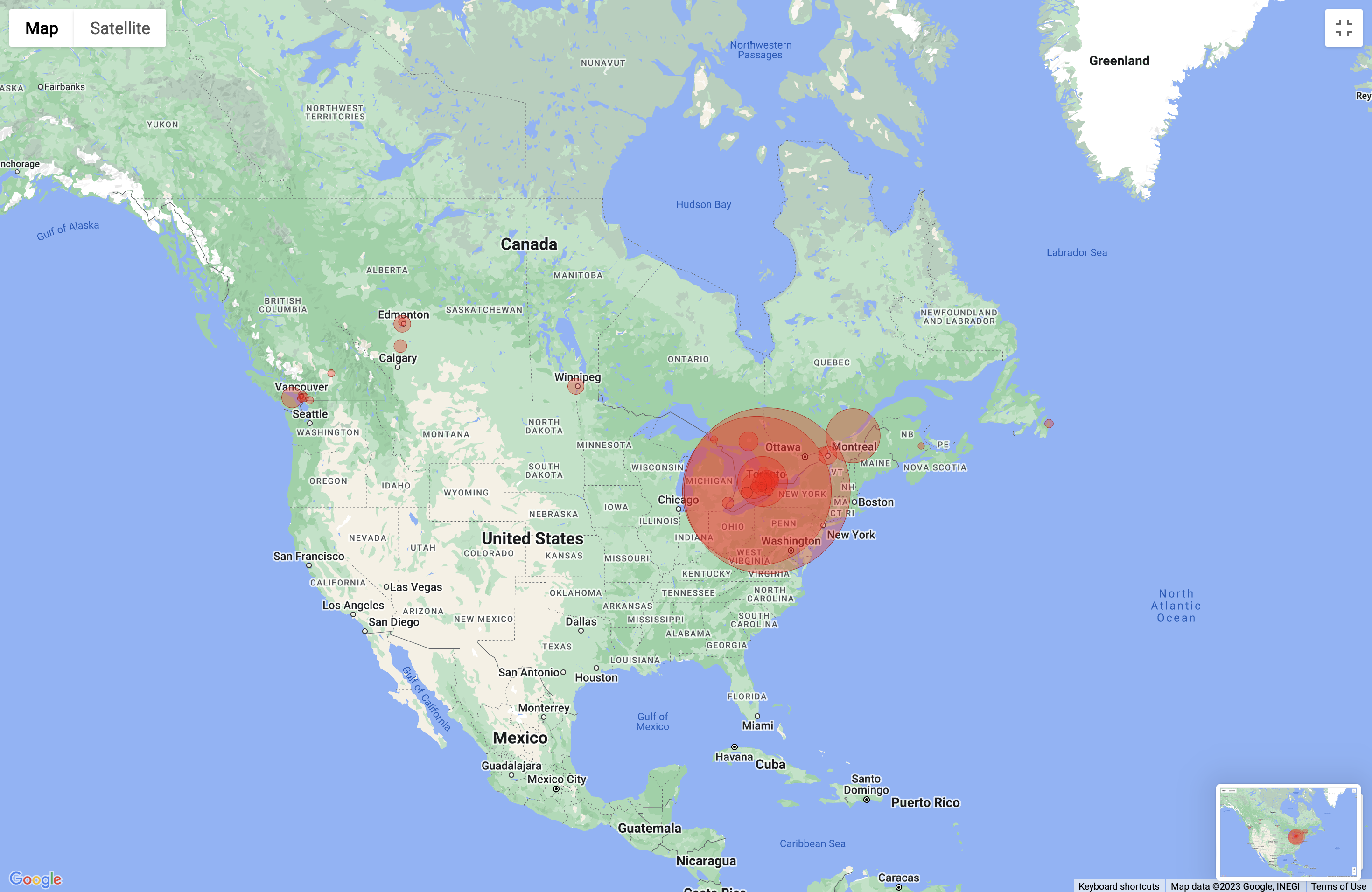 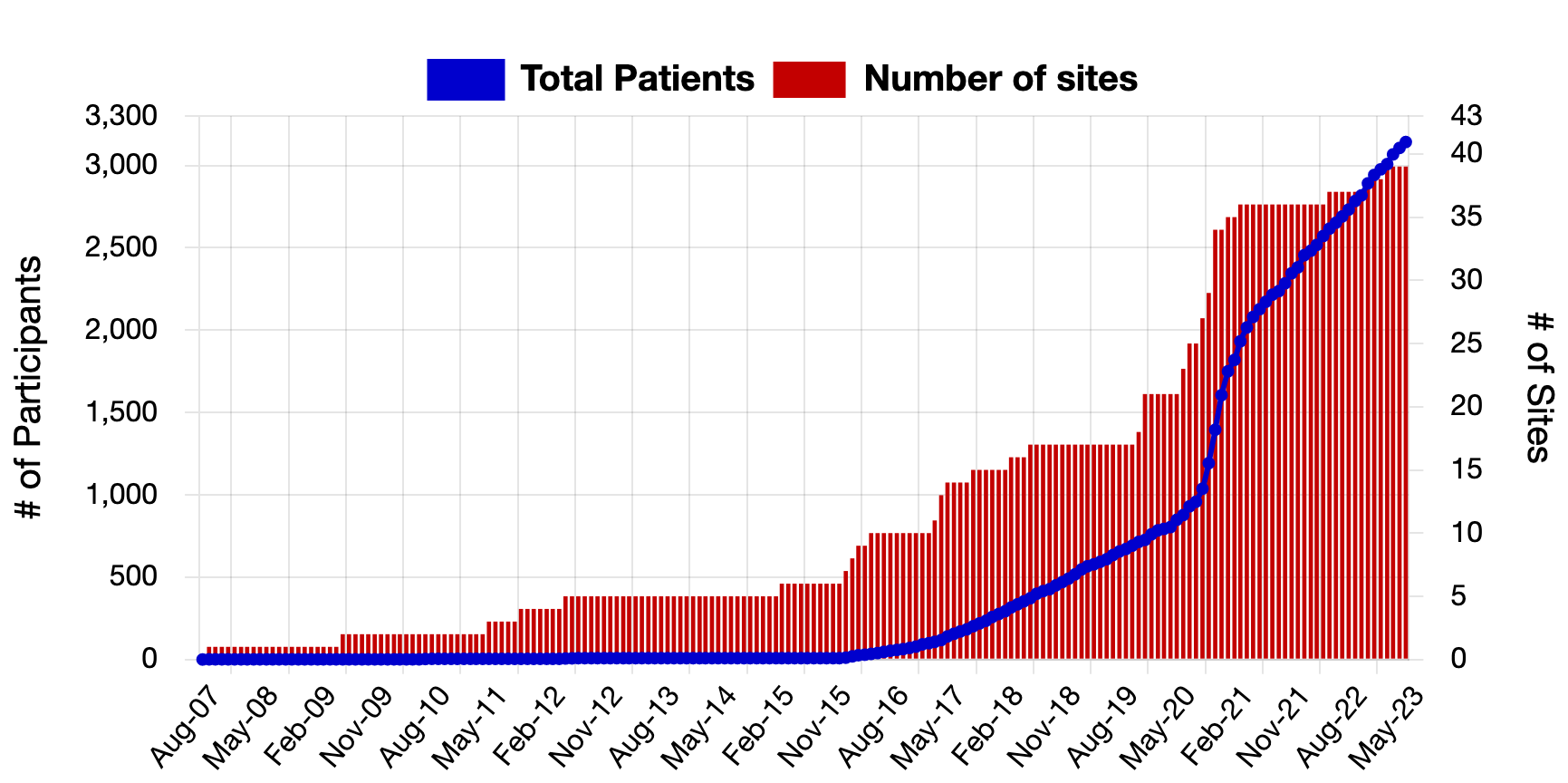 26
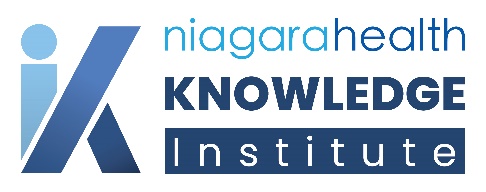 Future Work
Qualitative research study (individual semi-structured interviews) to:
explore patient perspectives about access to and conduct of research in community hospitals
identity system level policies that may increase research capacity in community hospitals
Research in Community Hospitals Continuing Medical Education (RICH-CME) curriculum for community hospitals
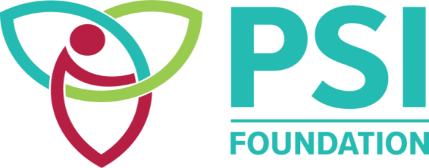 27
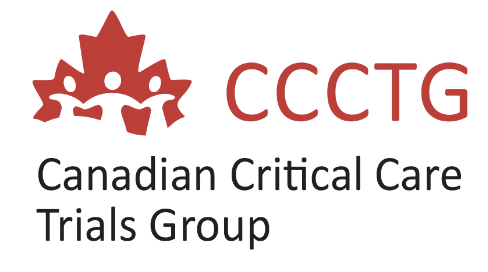 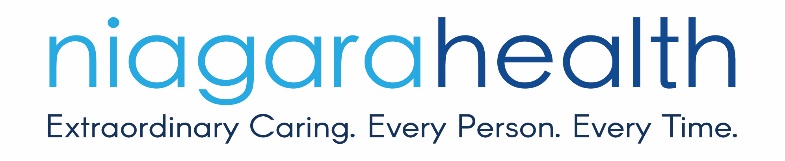 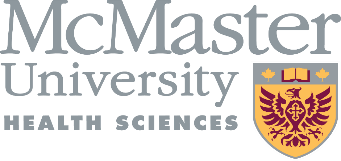 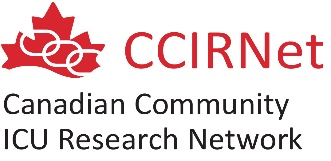 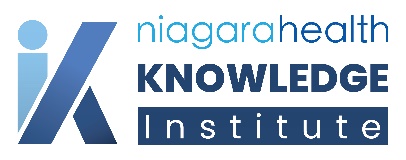 Thank you!
28
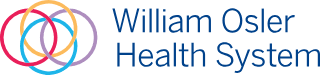